Quantum Gerrymandering: Positivity, Bias,
and Anisotropy Among Quantum States
    
Introduction: Geometry, Tomography, and Metrology  
How gerrymandered is quantum state space? 
Tomography and the spherical cow
Anisotropy in qutrit tomography


 Jonathan A. Gross and Carlton M. Caves
Center for Quantum Information and Control, University of New Mexico
https://cquic.unm.edu/
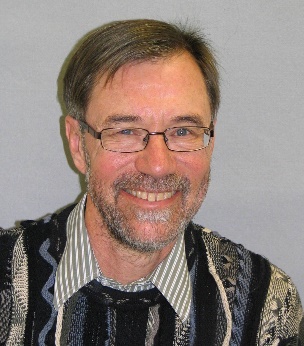 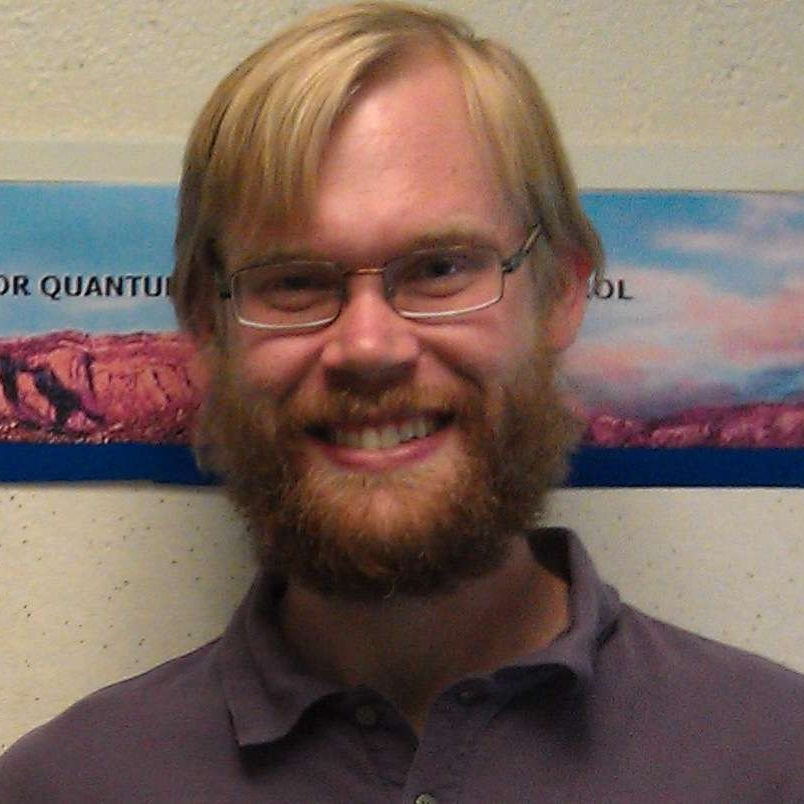 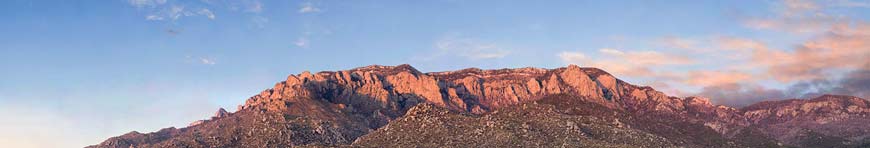 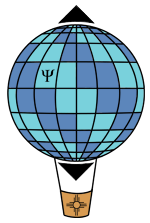 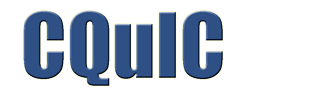 Center for Quantum Information and Control
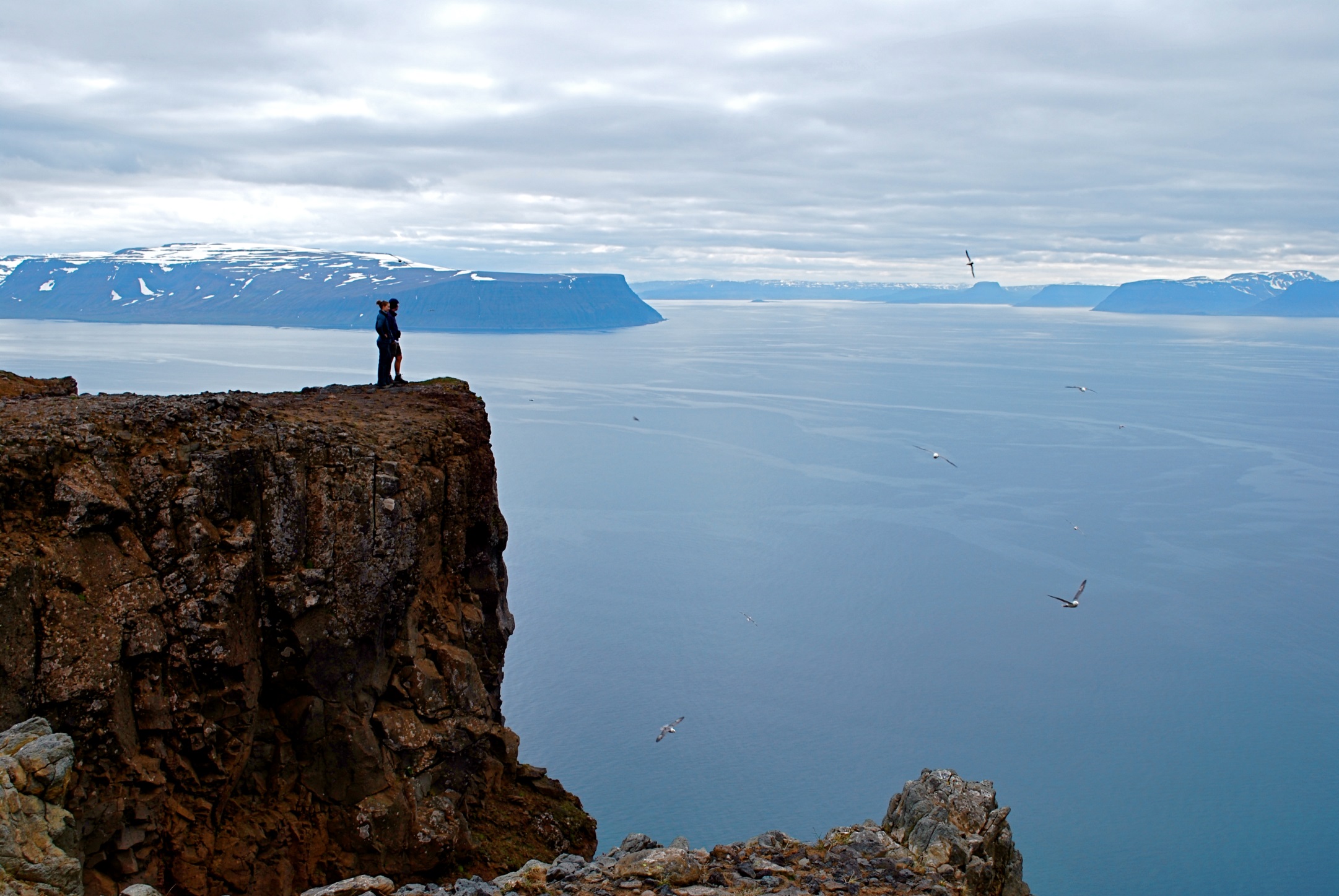 I.  Introduction
Holstrandir Peninsula overlooking Ísafjarðardjúp 
Westfjords, Iceland
State space
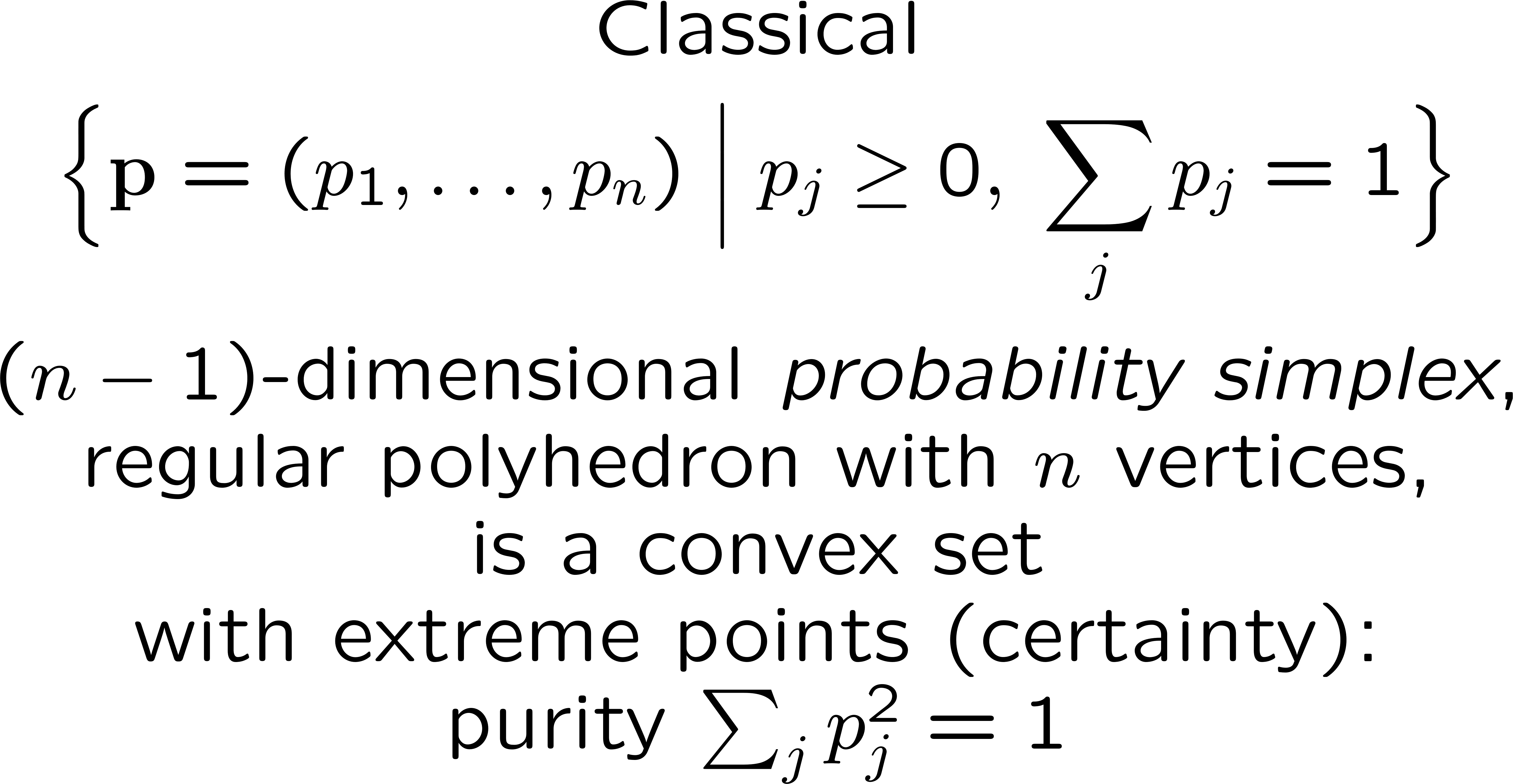 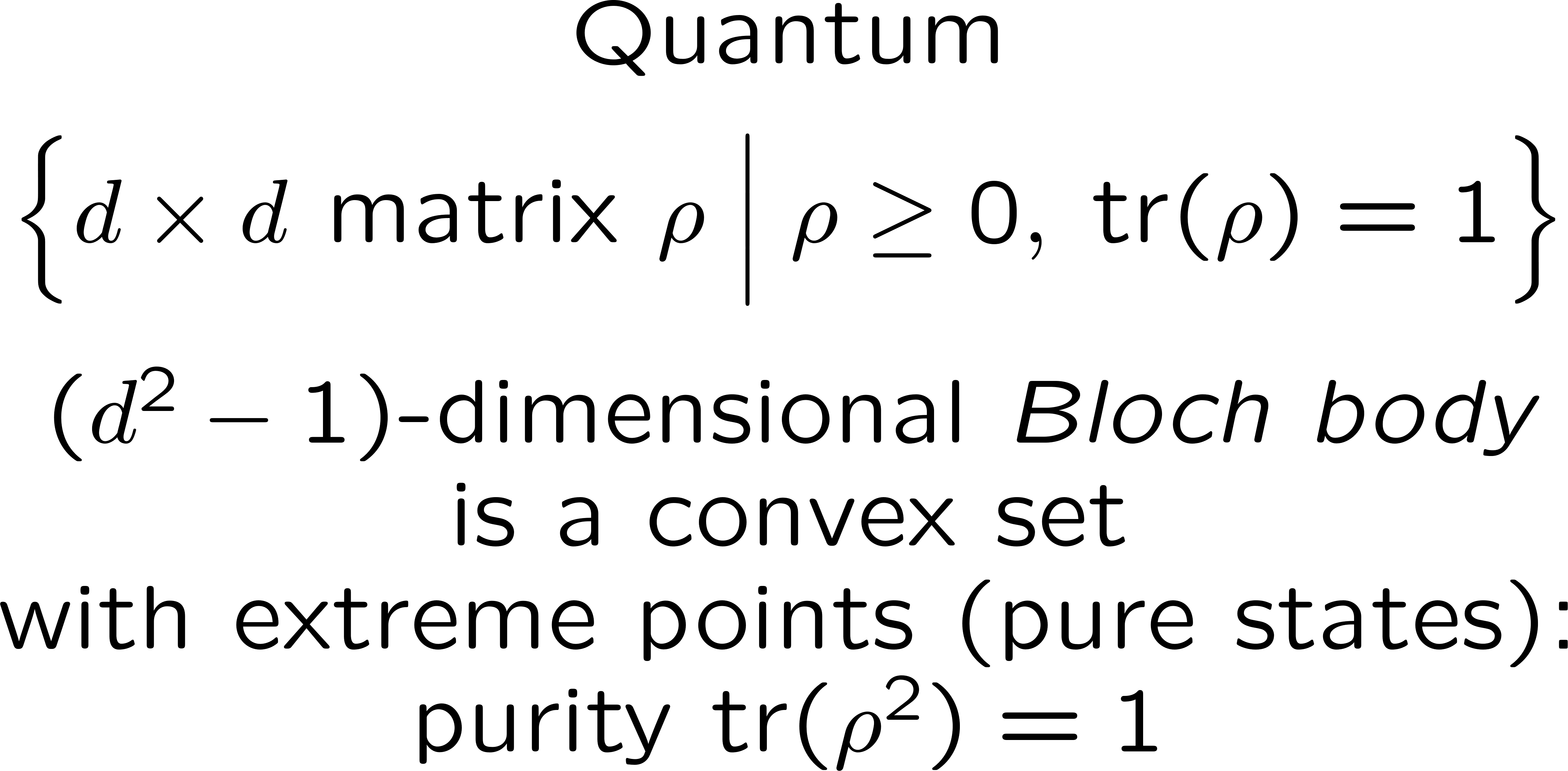 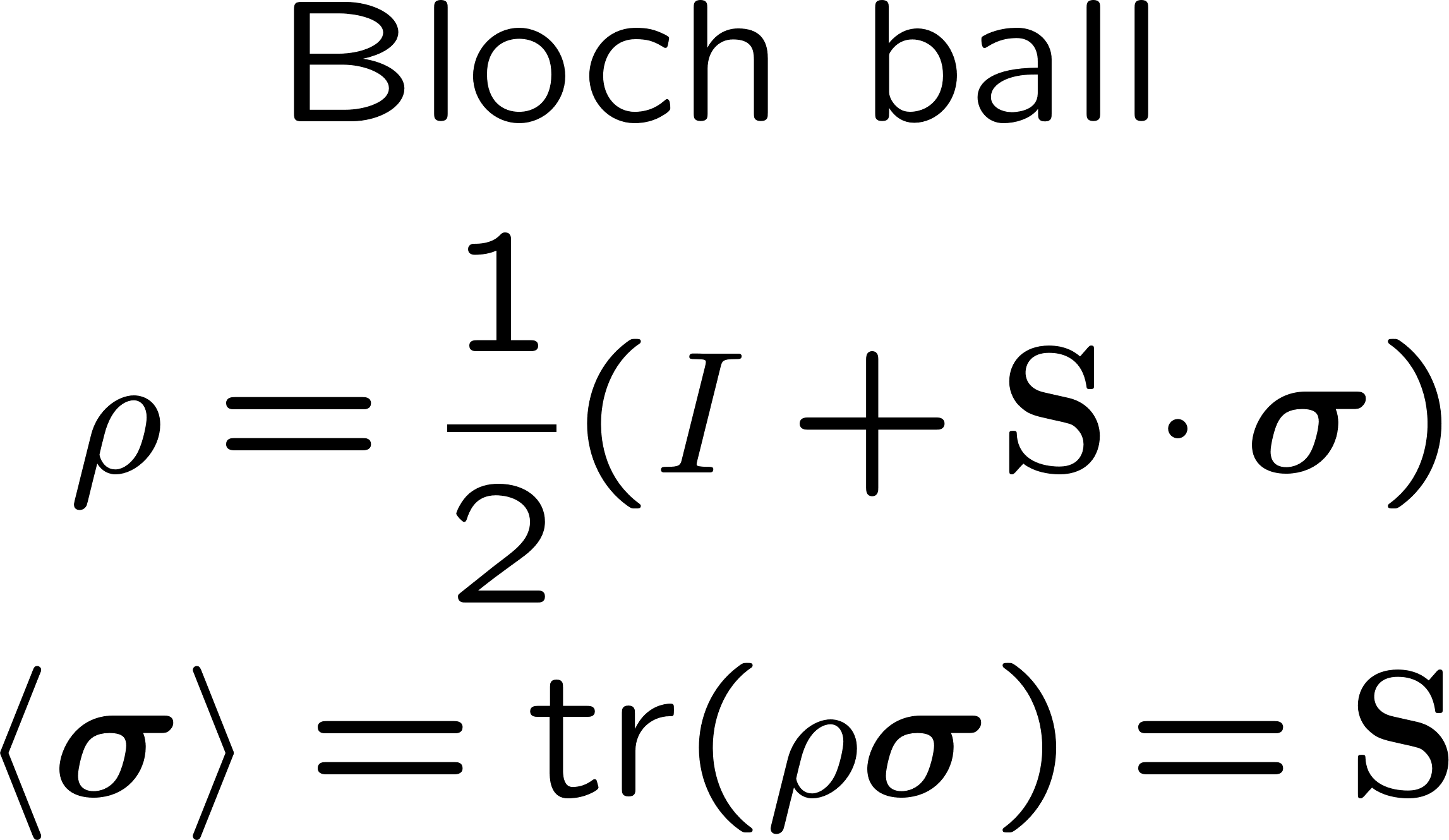 State space
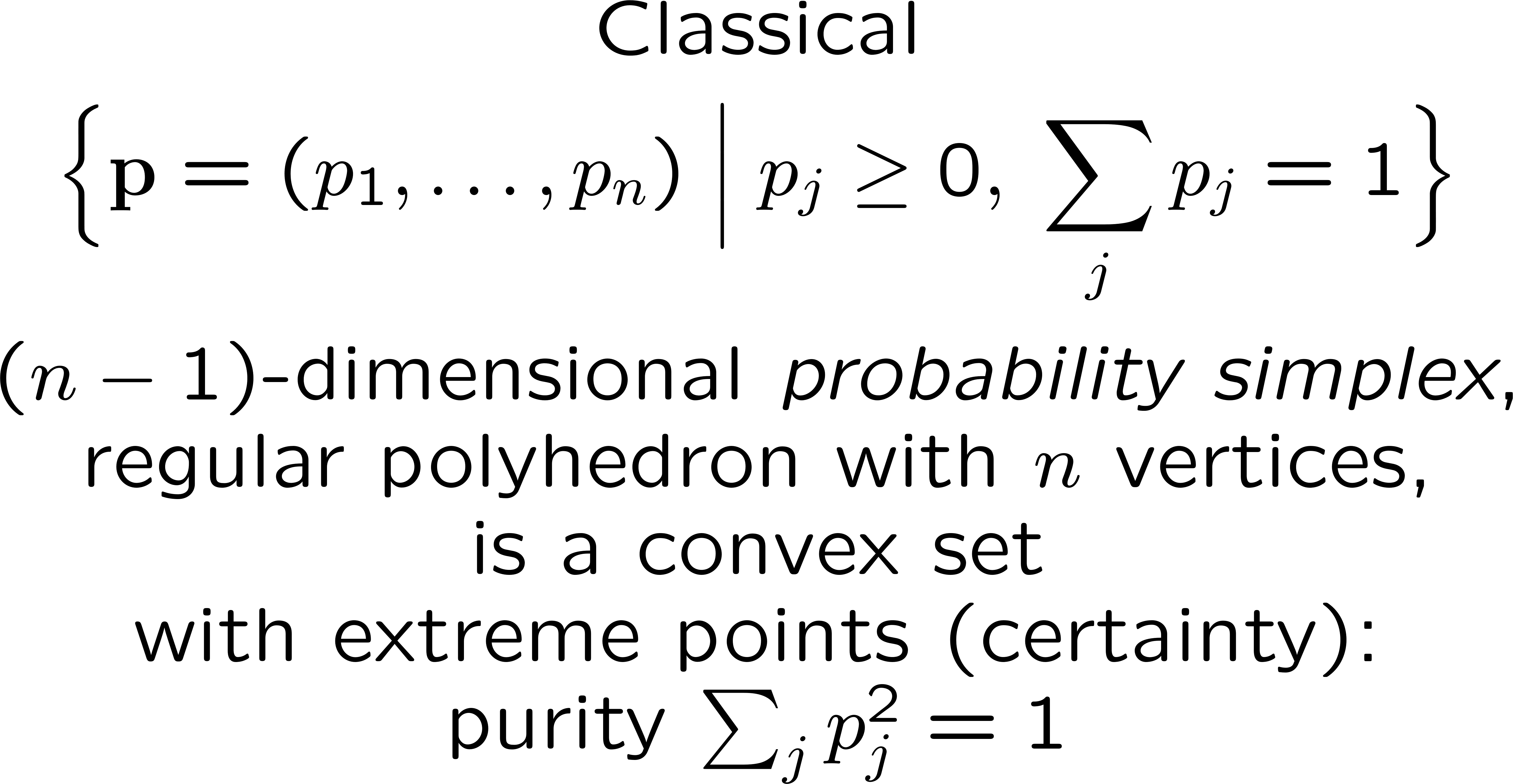 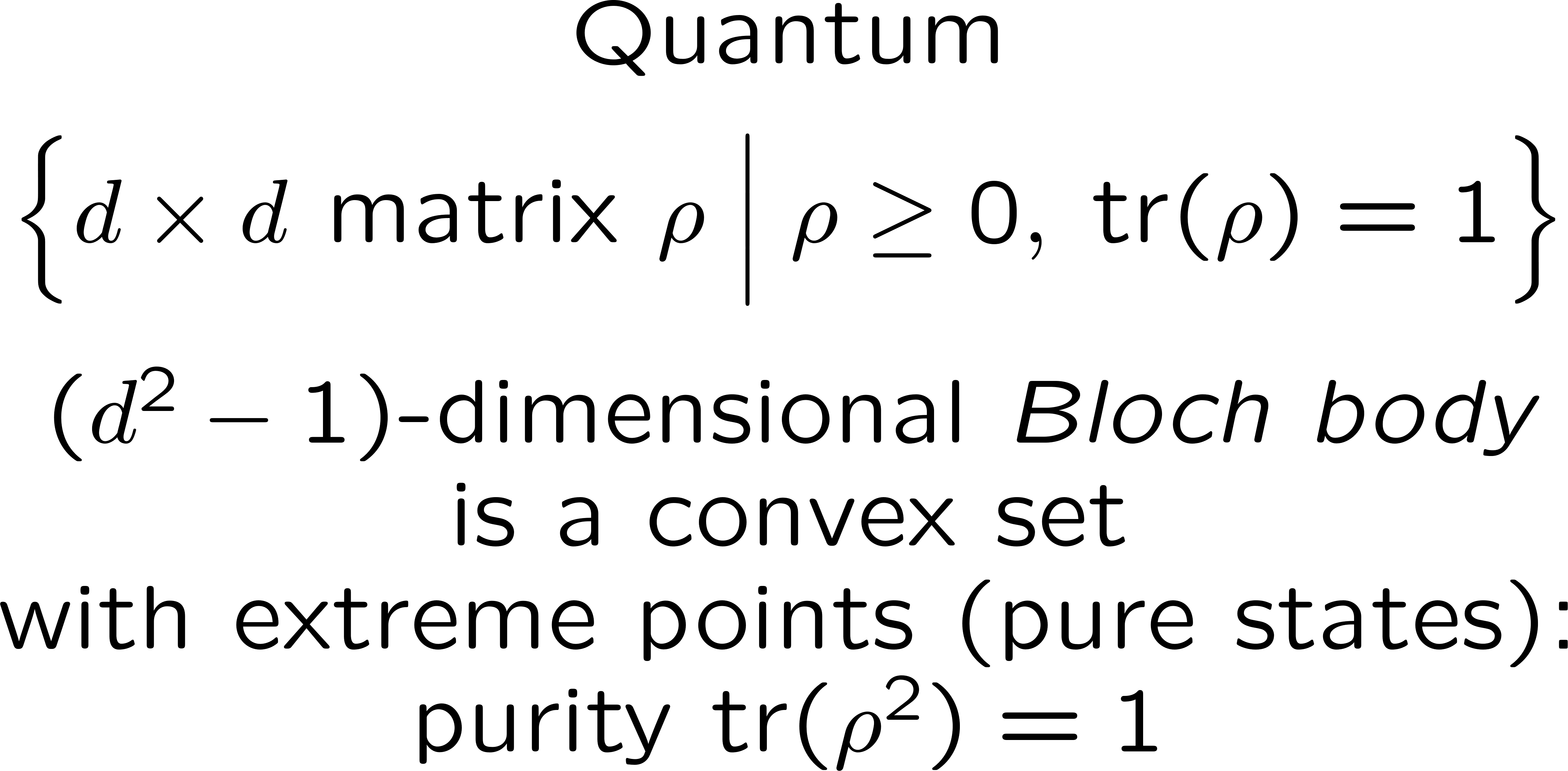 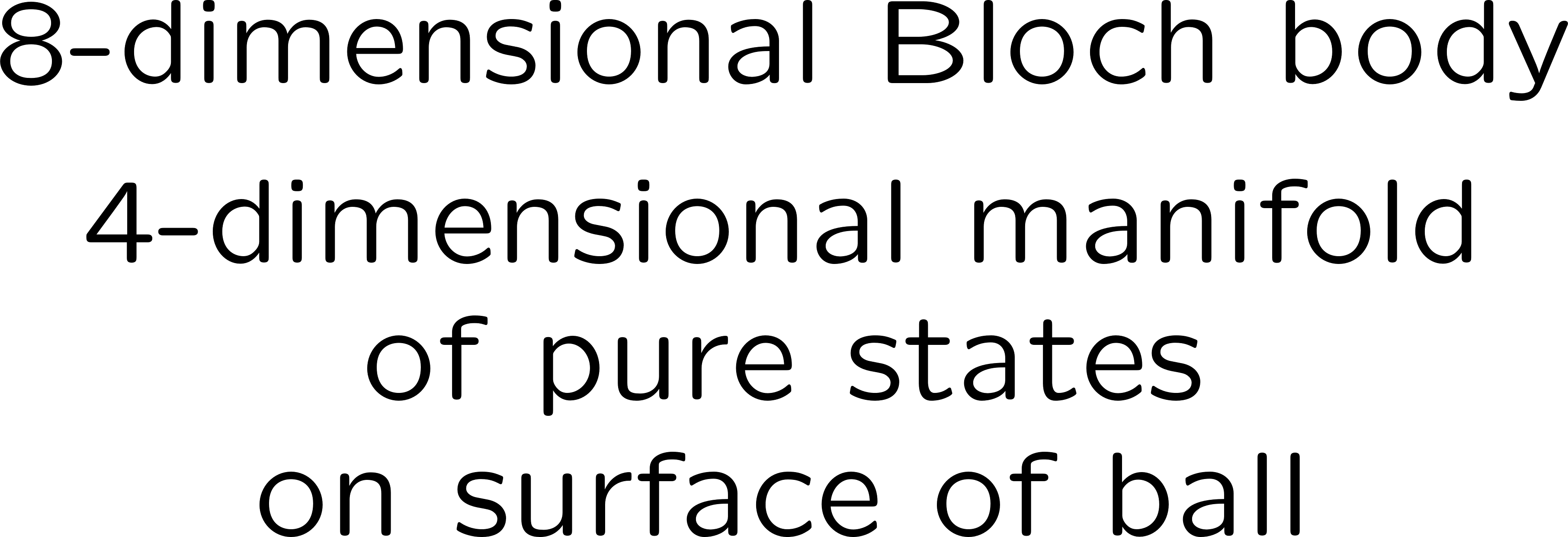 State space
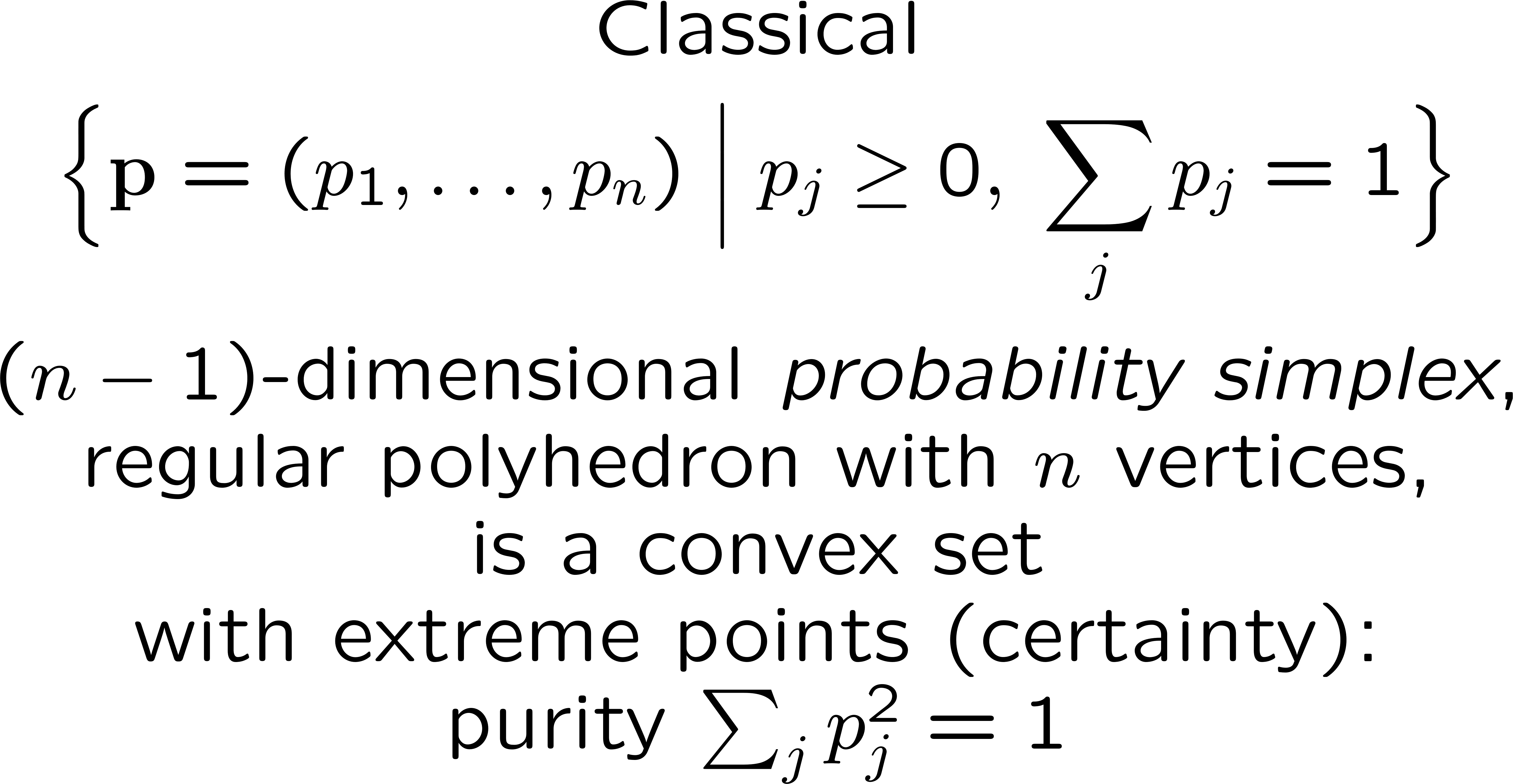 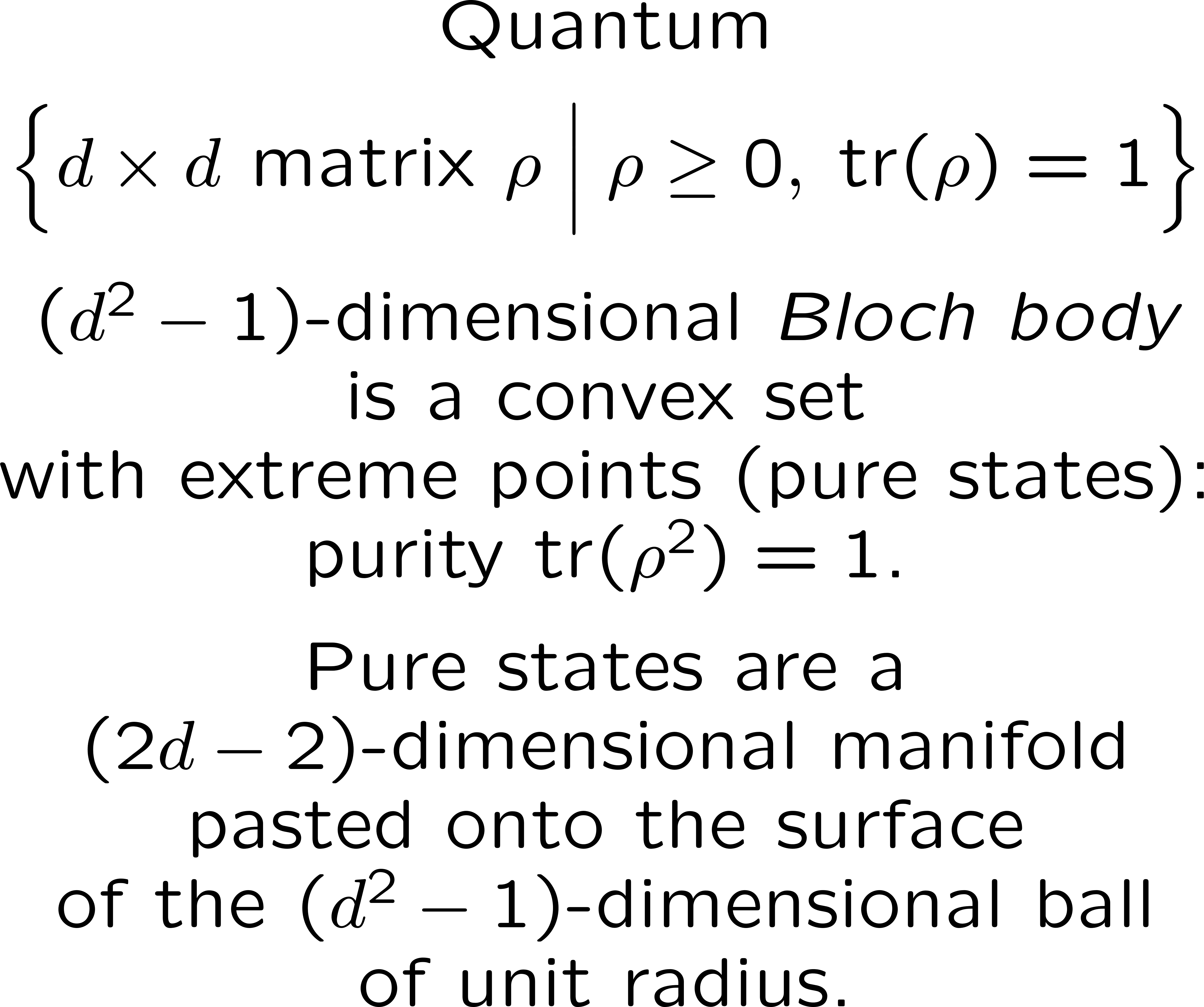 Near an extreme point
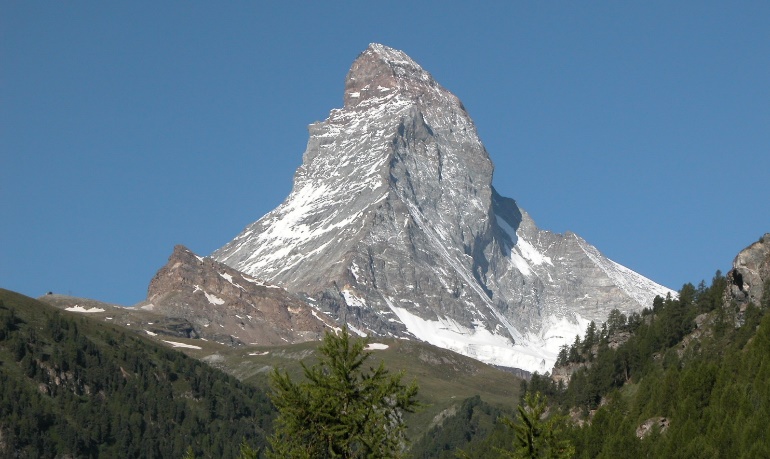 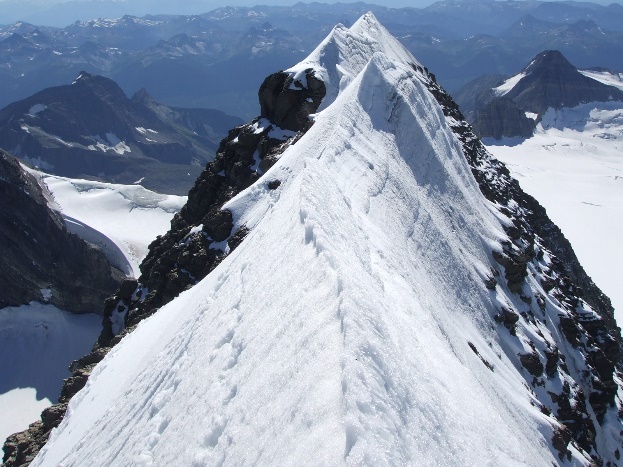 Matterhorn
Swiss Alps
Mt. Sir Alexander
Canadian Rockies
State space
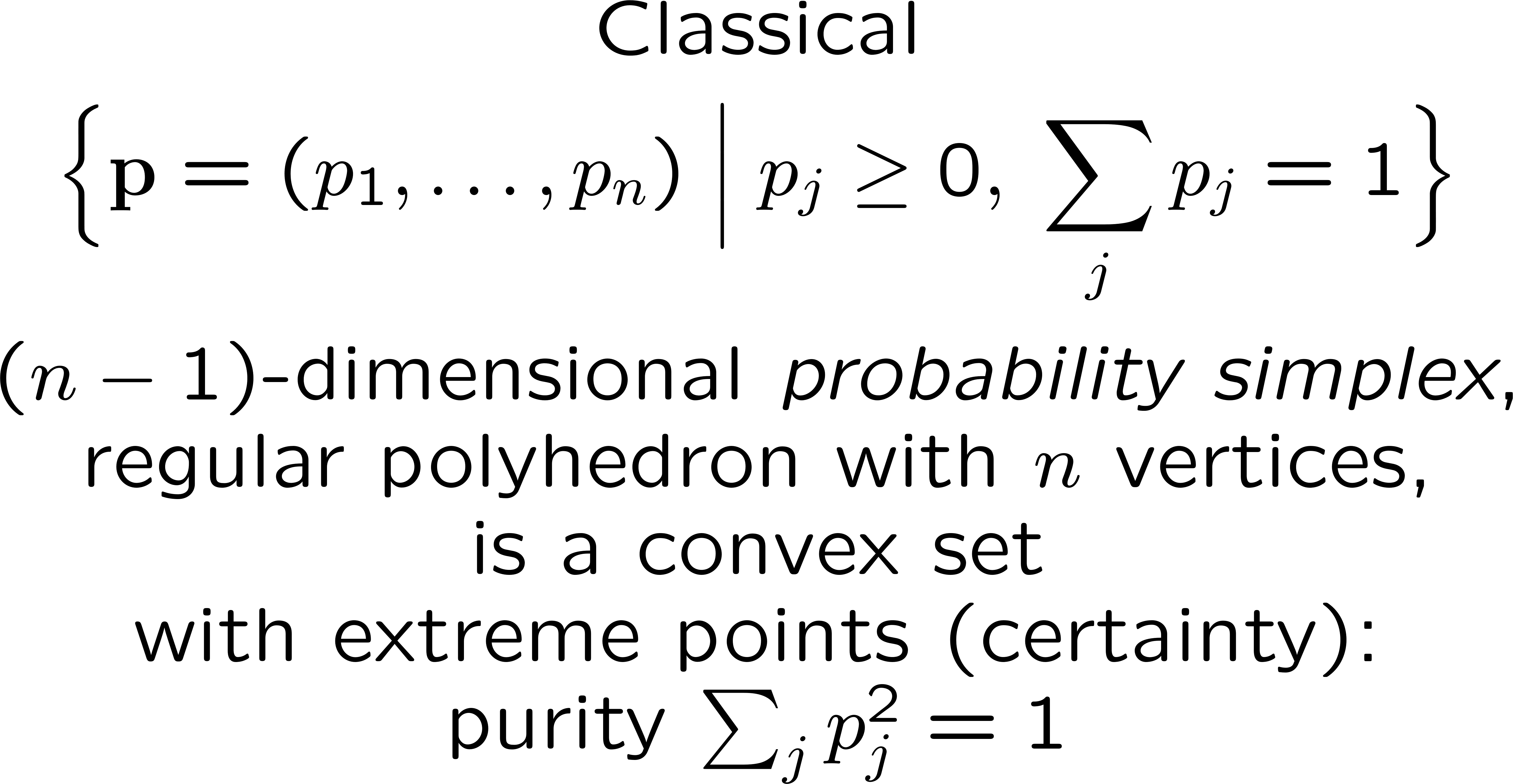 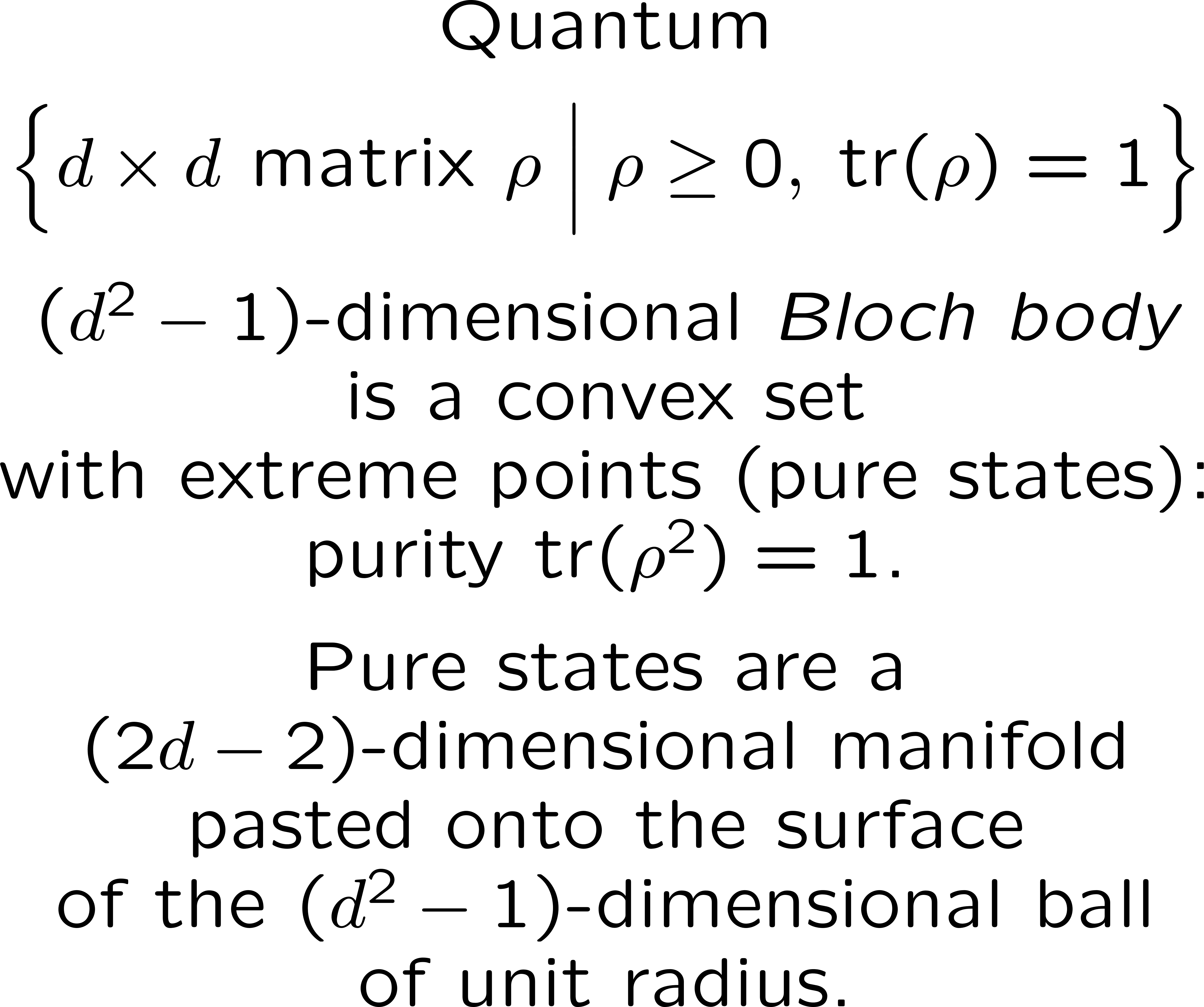 Near an extreme point
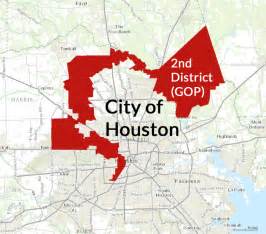 Gerrymandering
Exploring the corners of state space
Know the nooks and crannies of  your neighborhood.
Geometry
Tomography
Metrology
Tomography is the ultimate metrology.  Fisher information is the tool.
Low-rank tomography is all about working the corners of state space.
Geometry, tomography, and metrology
Qubit
Measure X and Z
Maximum-likelihood estimation
Classical Fisher information
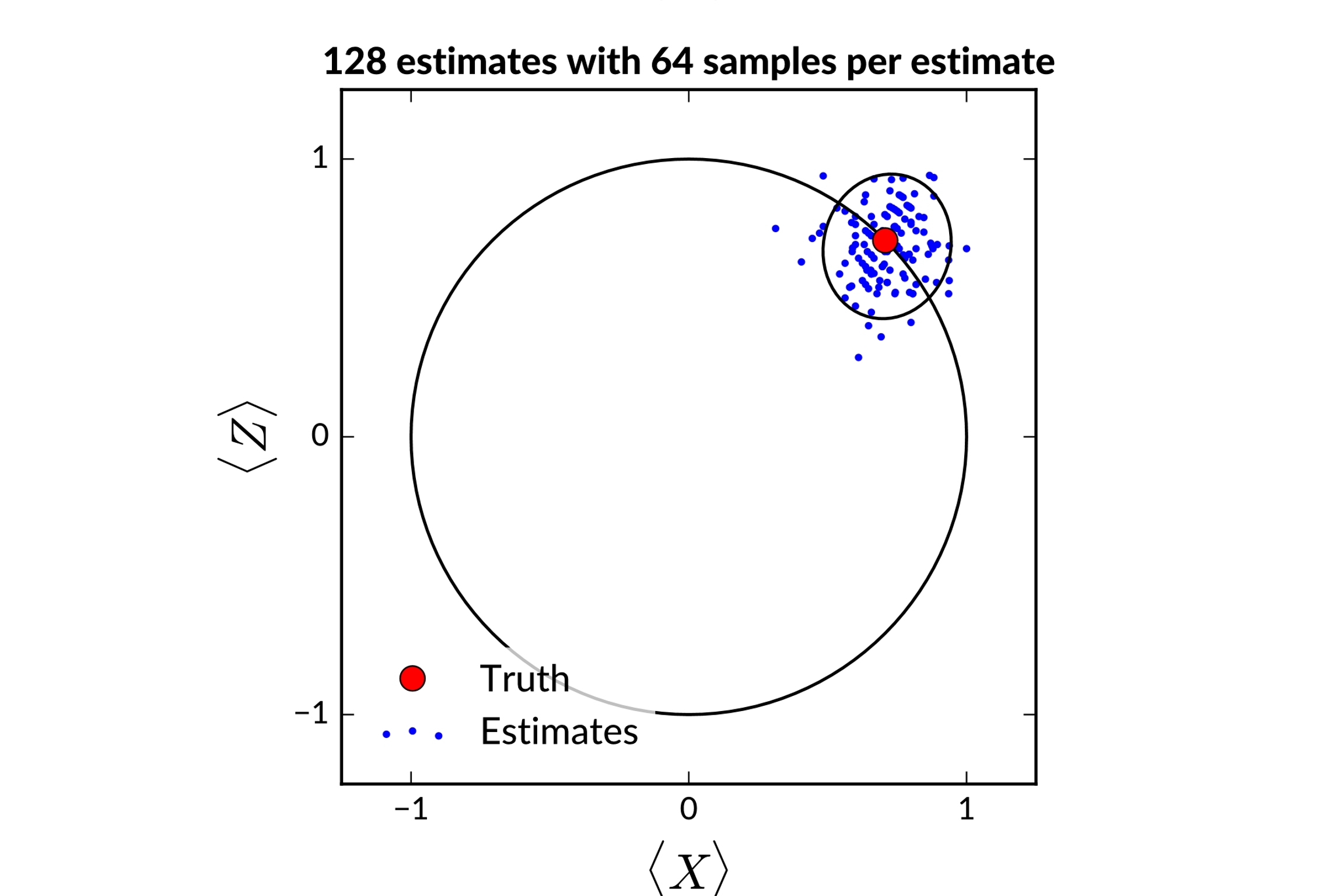 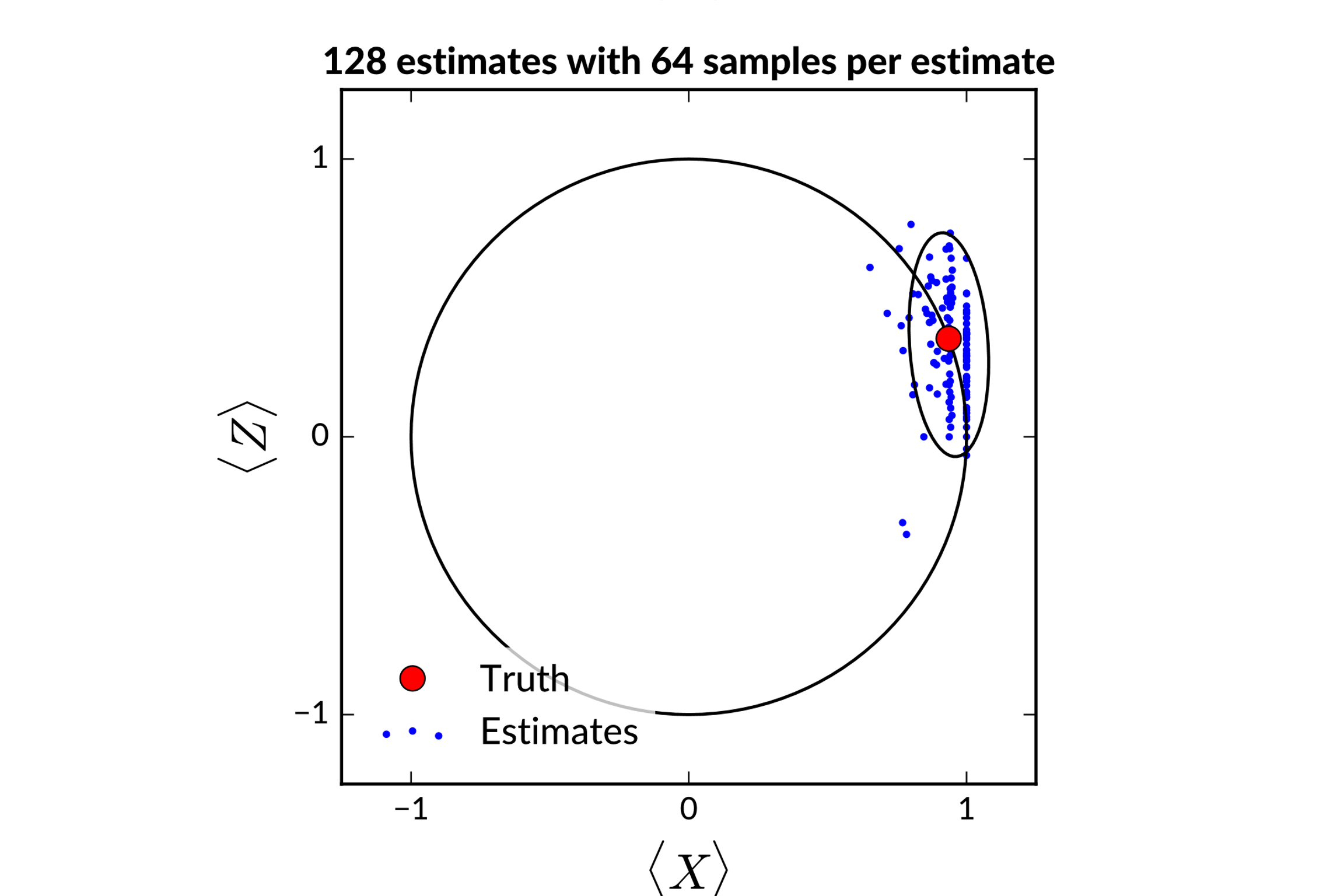 How gerrymandered is quantum state     space?
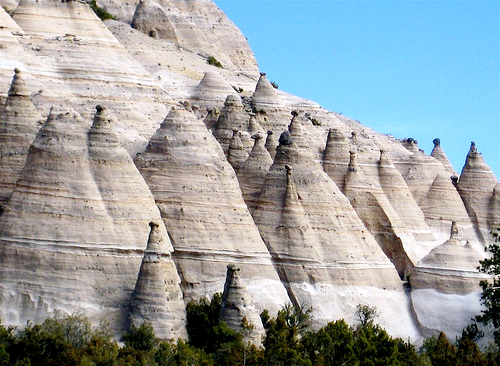 Tent Rocks
Kasha-Katuwe National Monument
Northern New Mexico
Fractional solid angle of physicality
Classical
Quantum
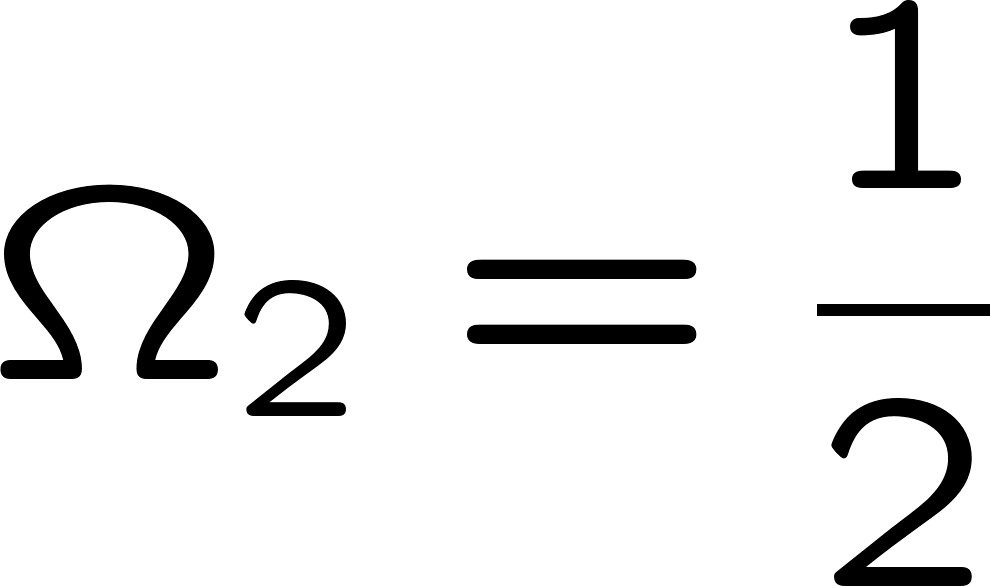 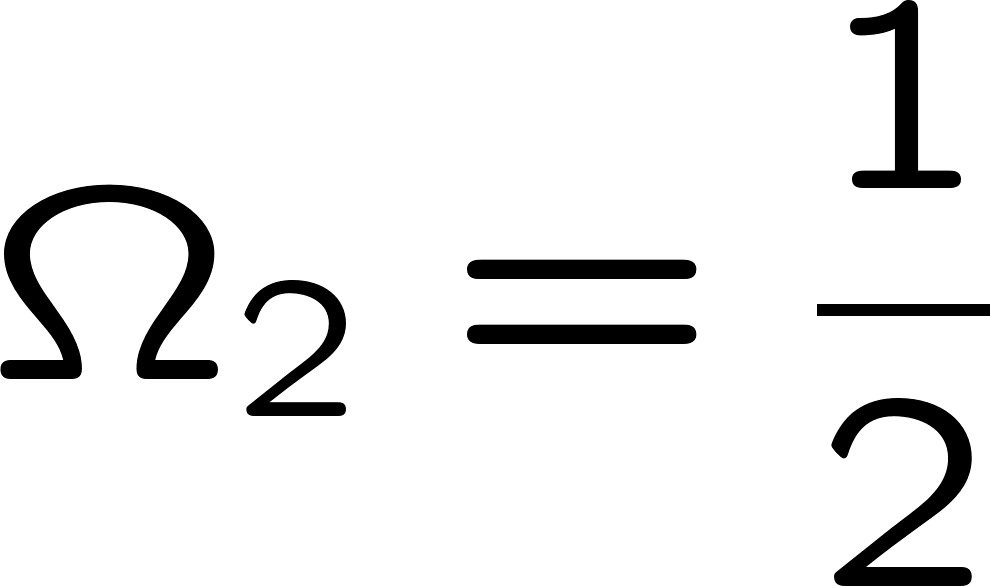 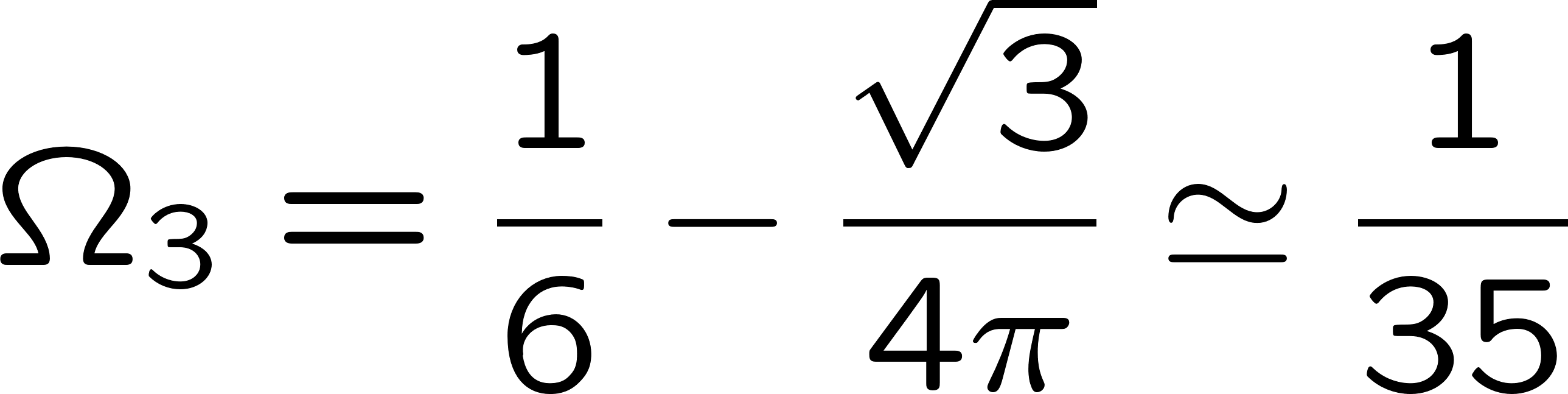 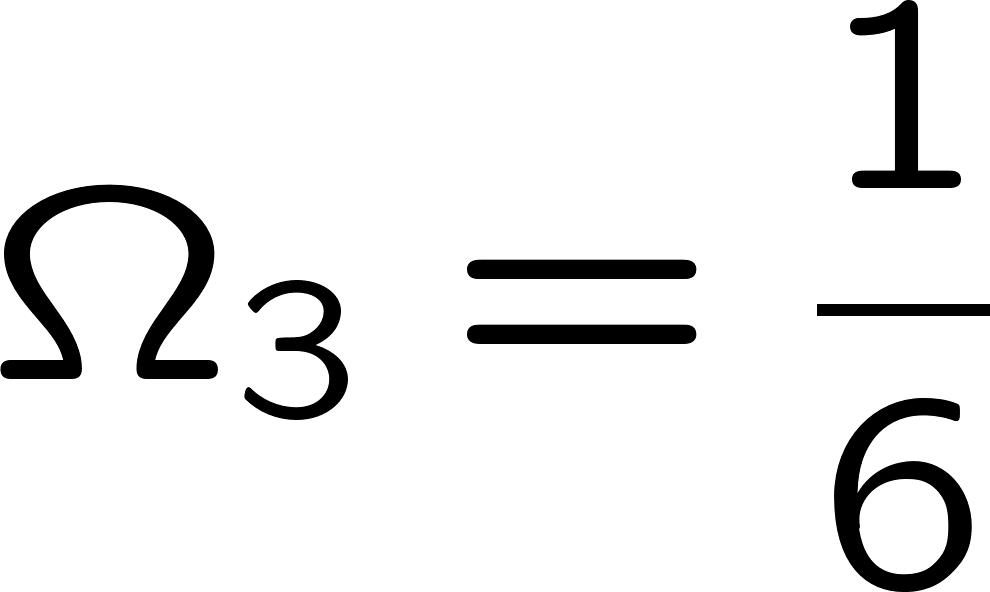 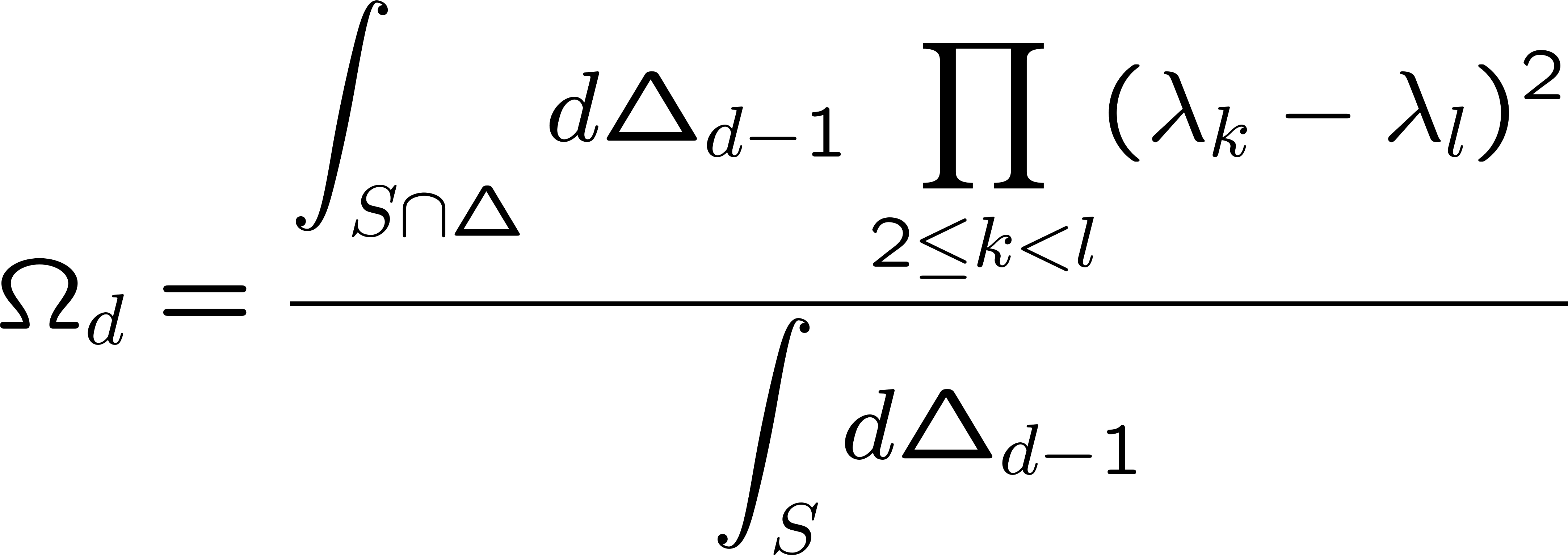 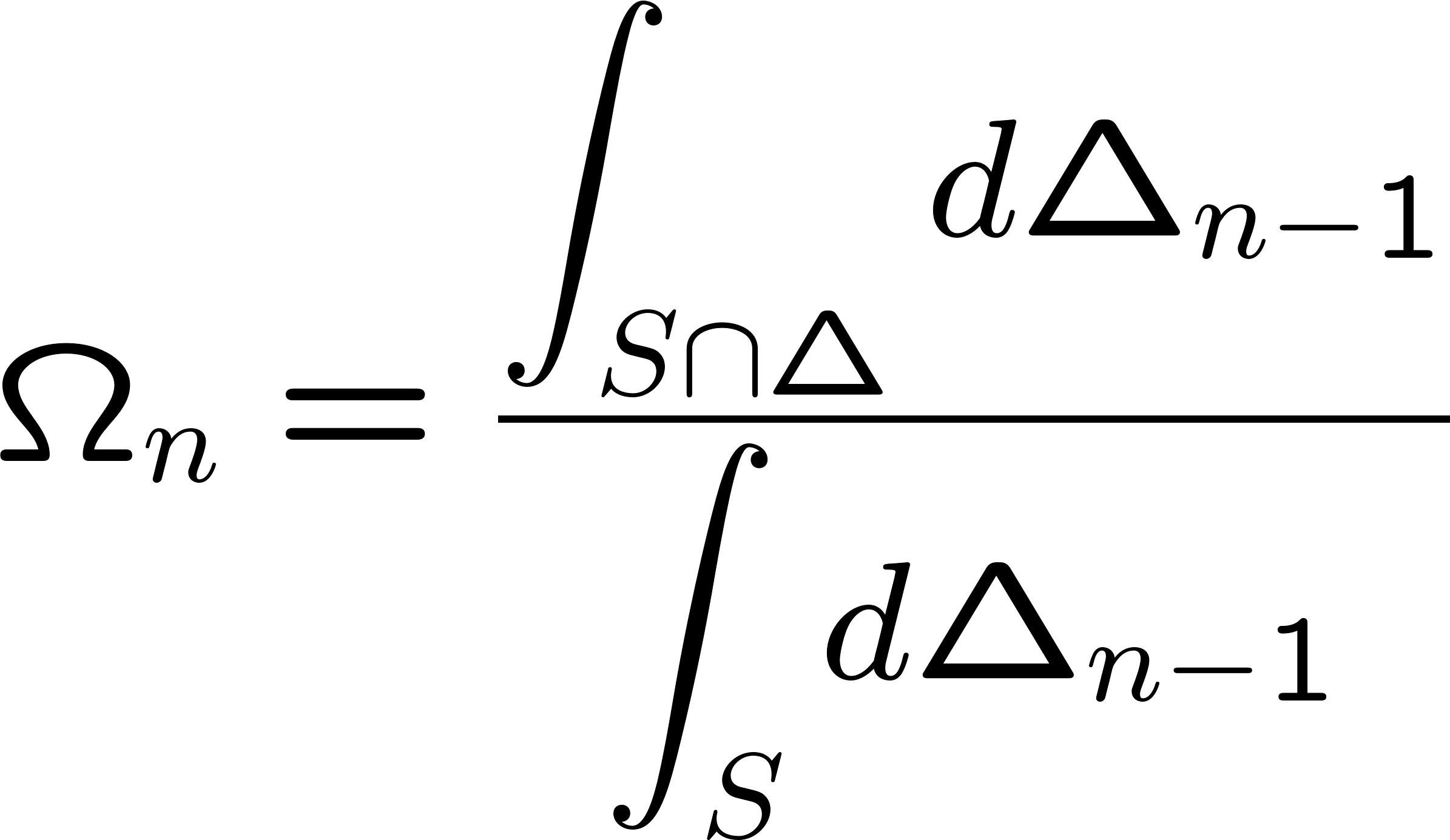 Fractional solid angle of physicality
Classical
Quantum
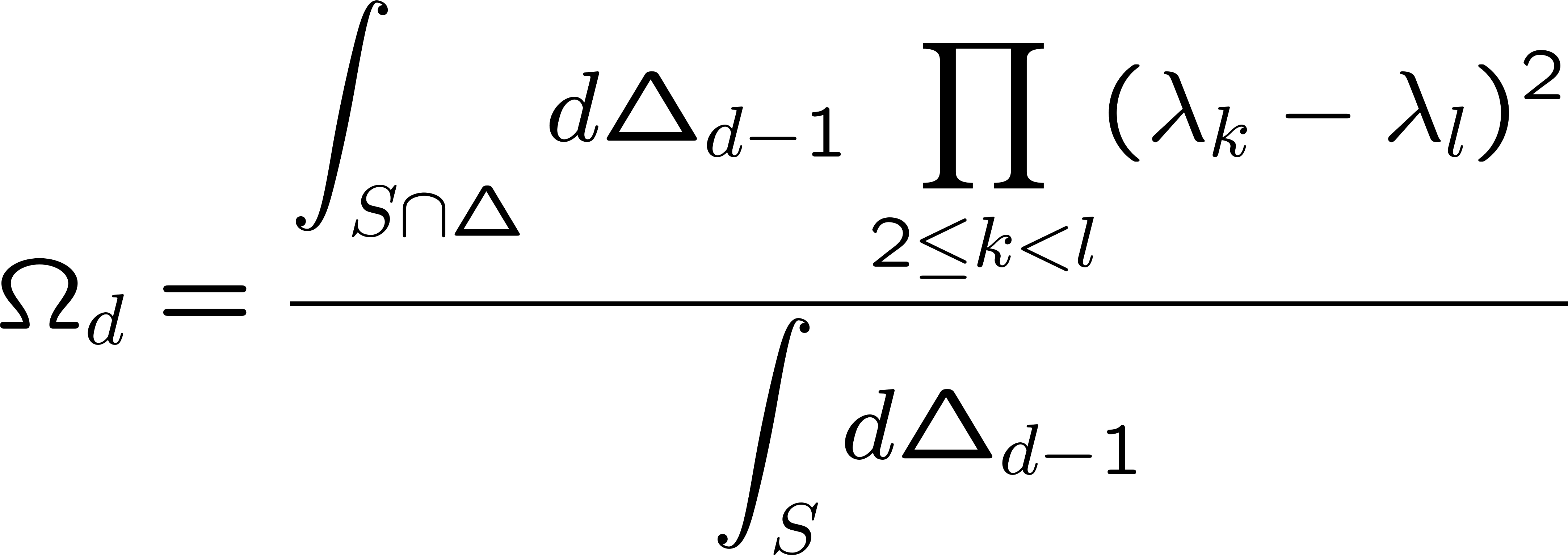 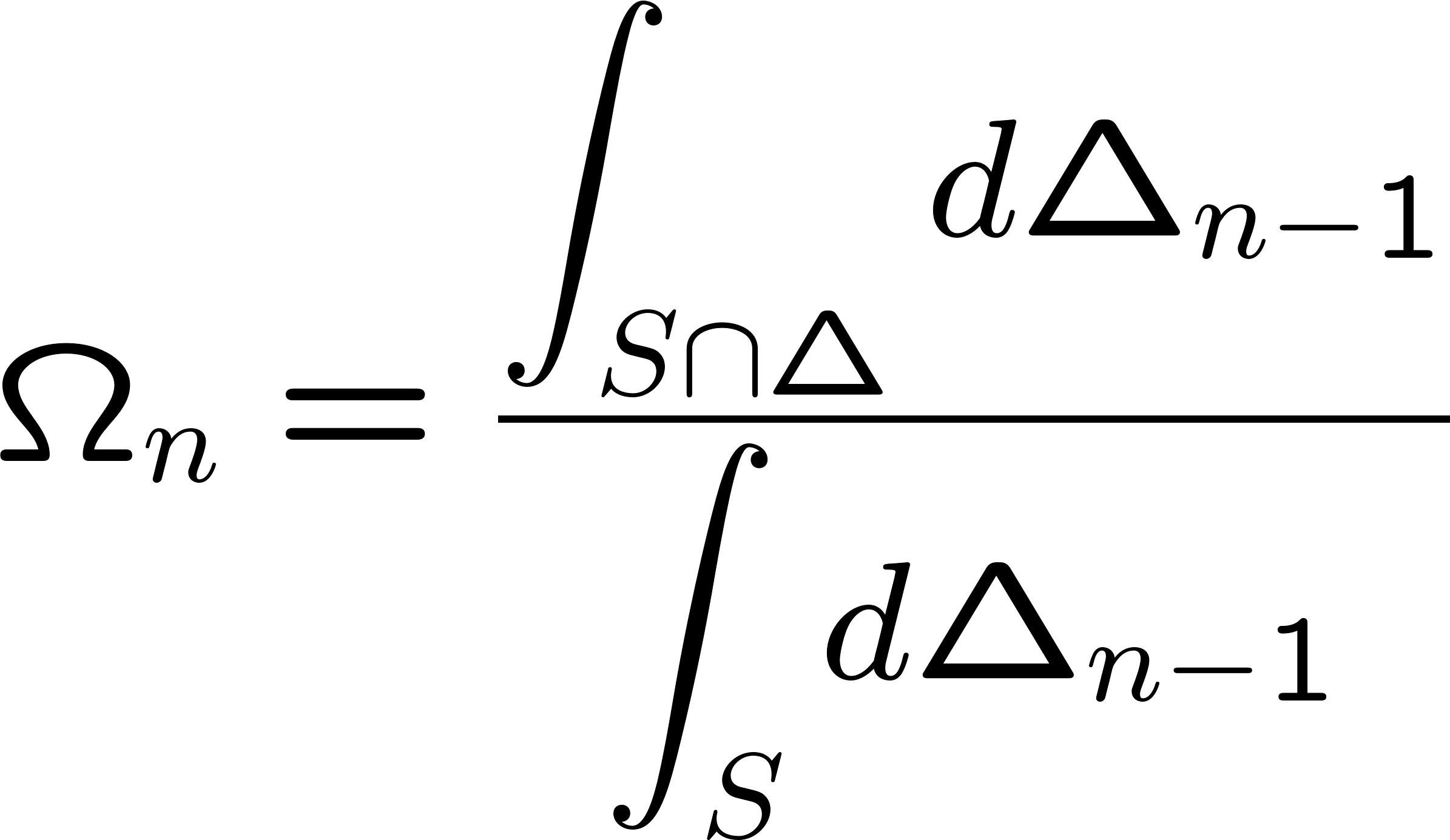 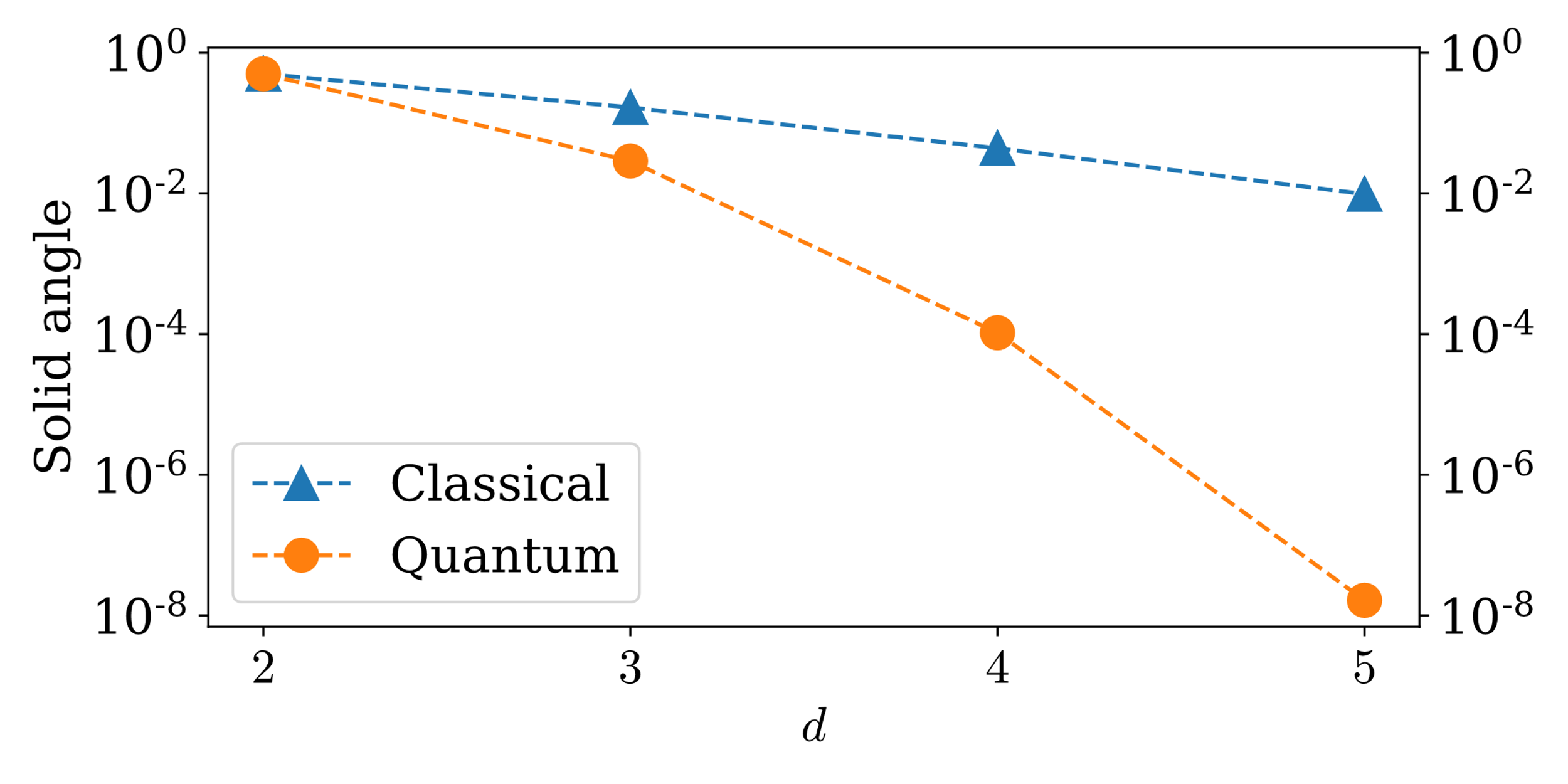 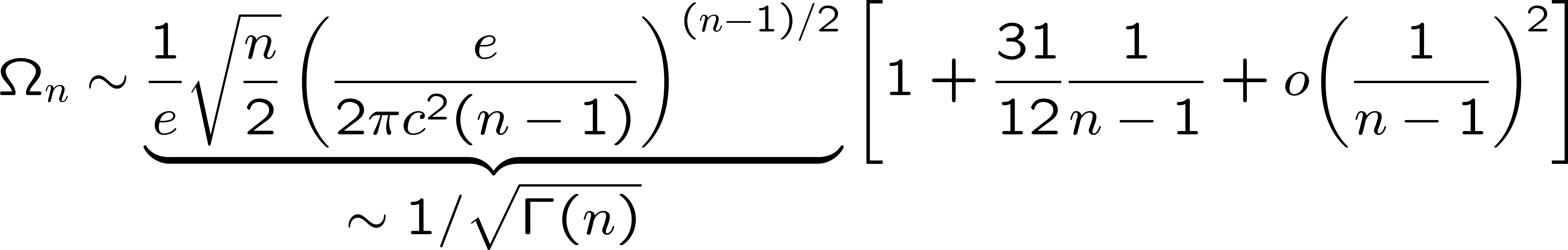 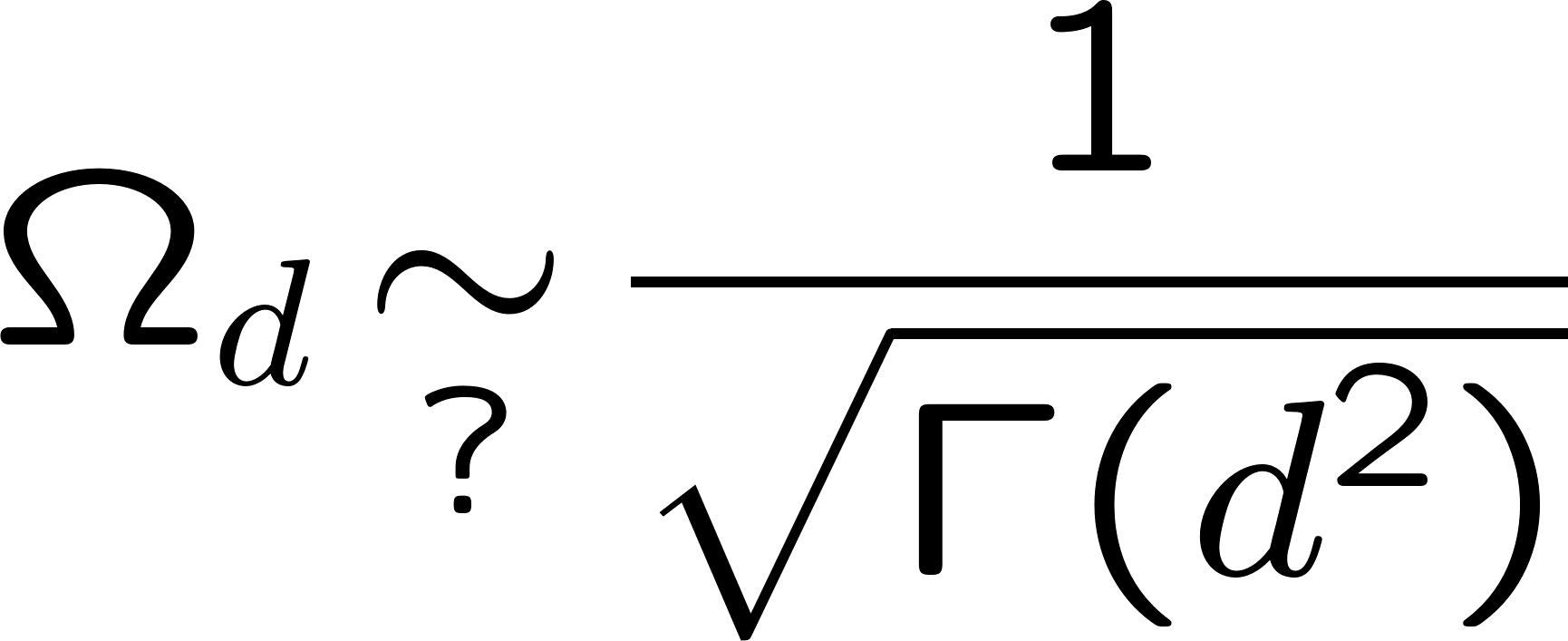 III. Tomography and the spherical cow
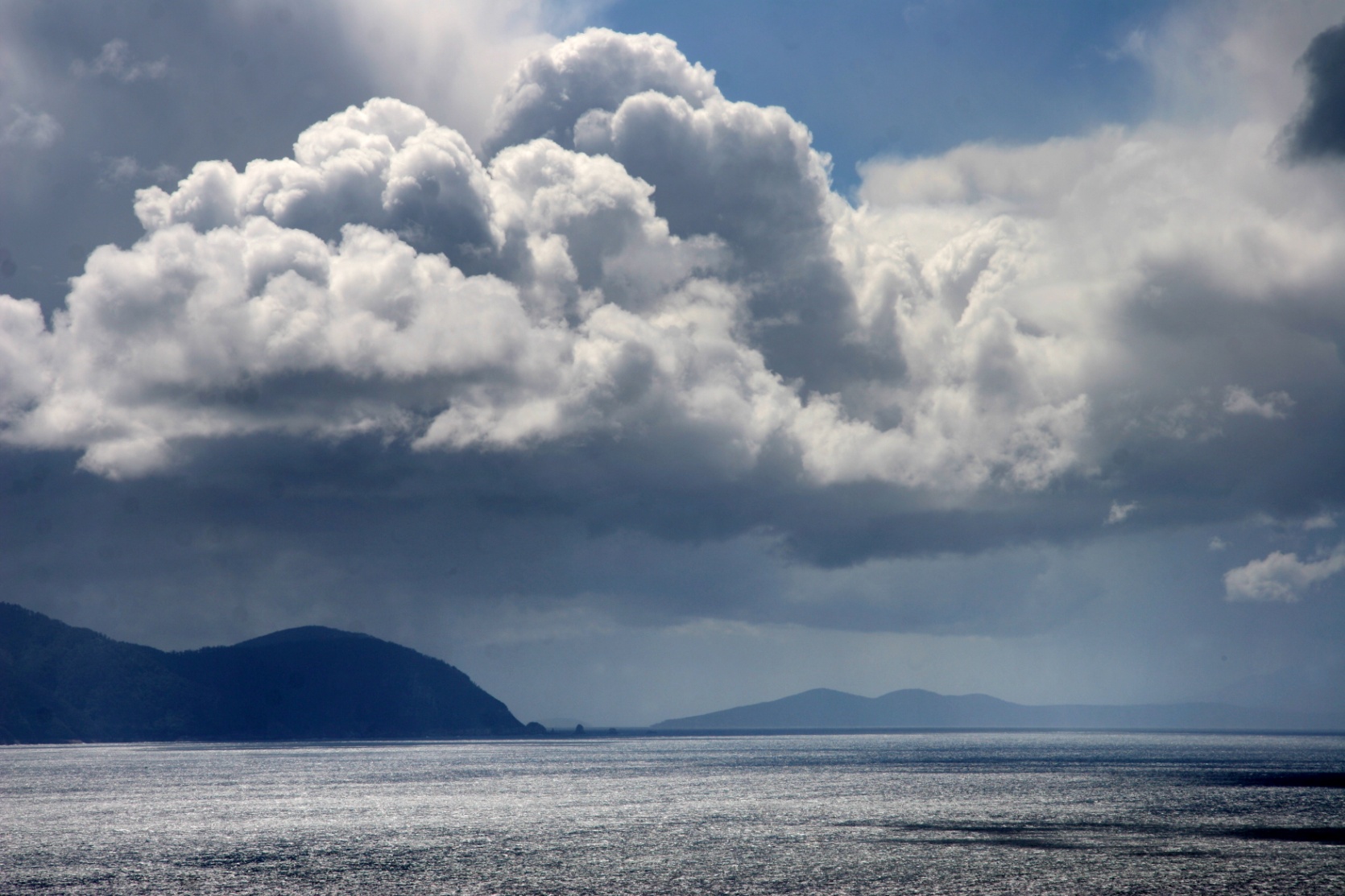 View from Cape Hauy
Tasman Peninsula, Tasmania
Tomography: 
Flat metric vs. Fisher metric
Qubit: Measure X and Z
Maximum-likelihood estimation
Classical Fisher information
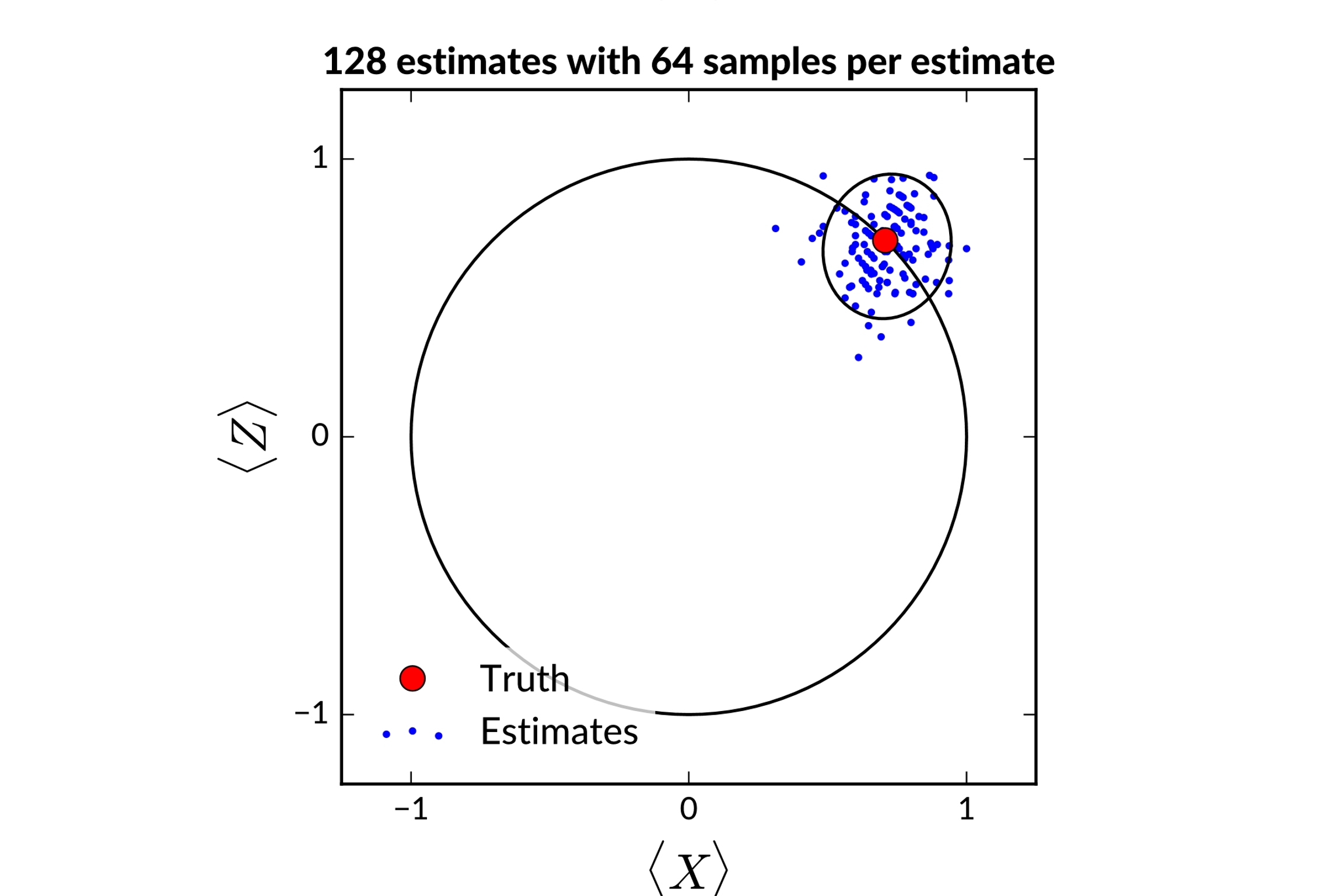 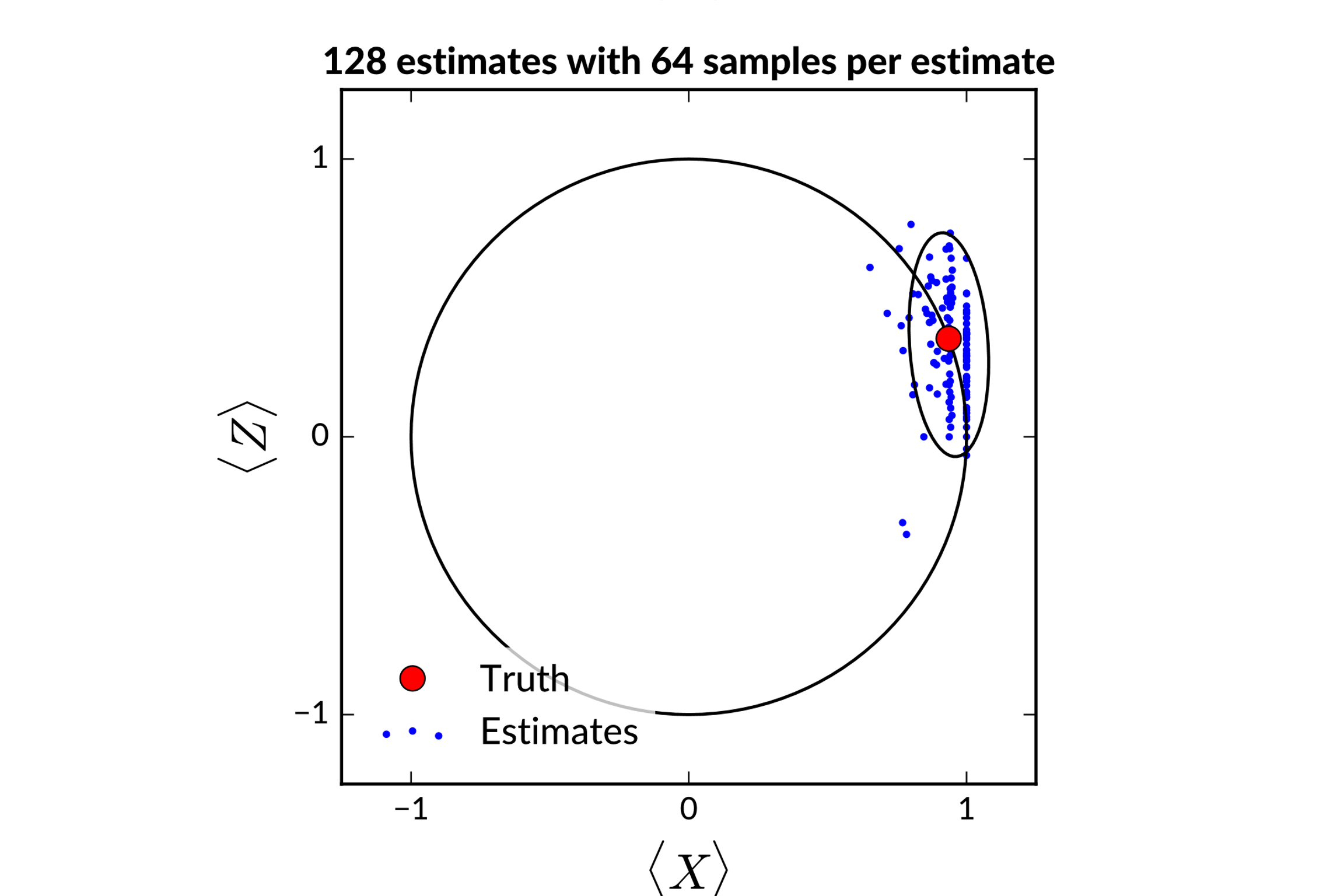 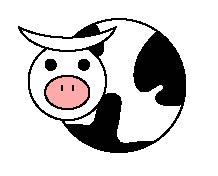 Hilbert-Schmidt (HS) flat metric: isotropic
Fisher metric: can it be  
isotropic?
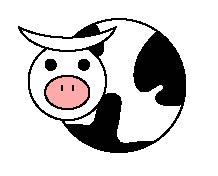 Classical Fisher matrix
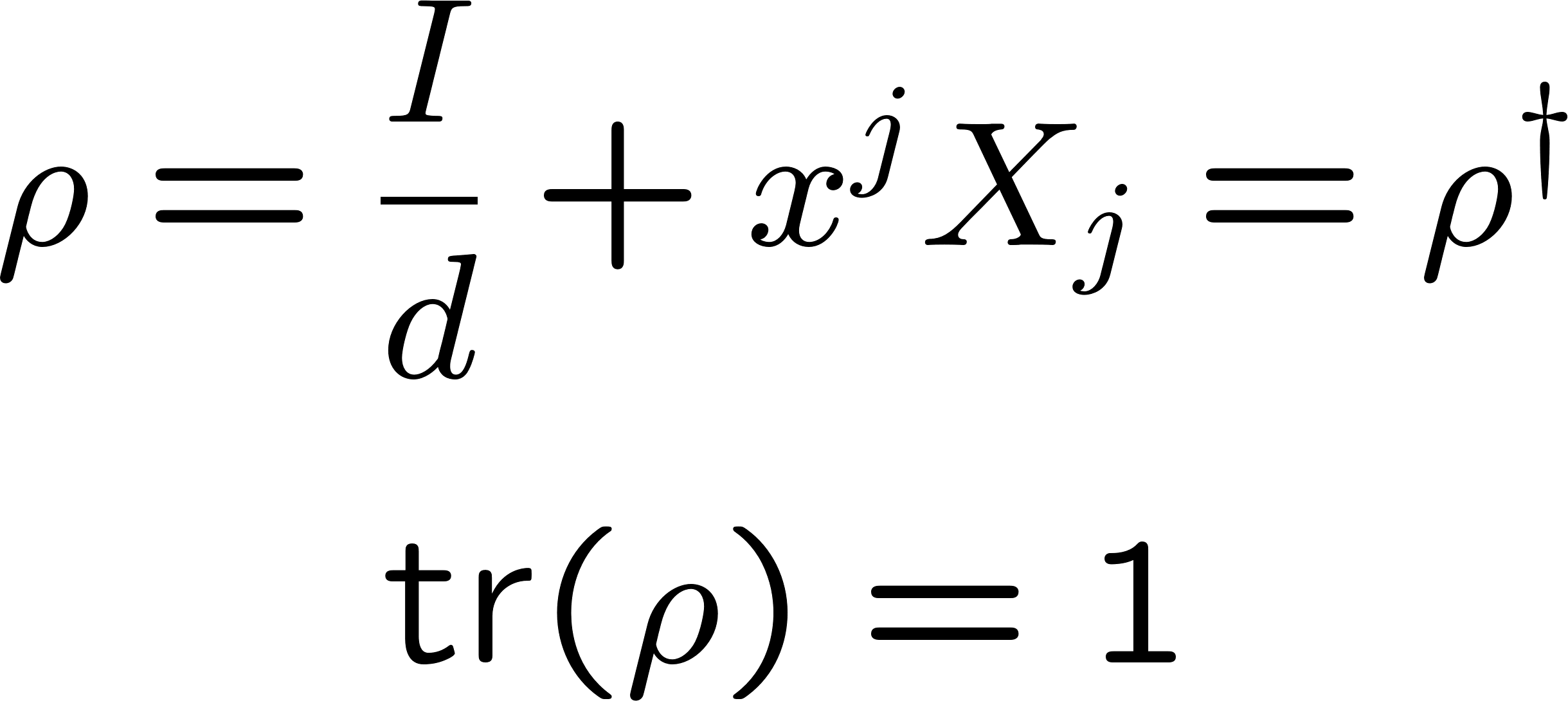 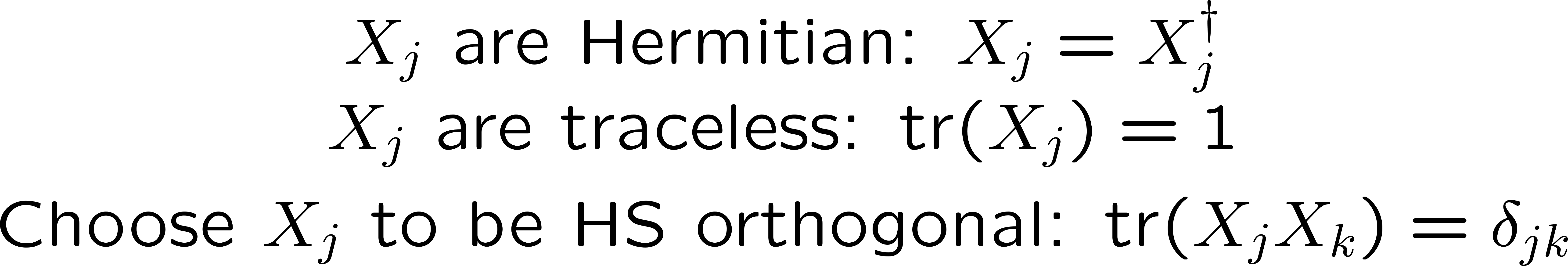 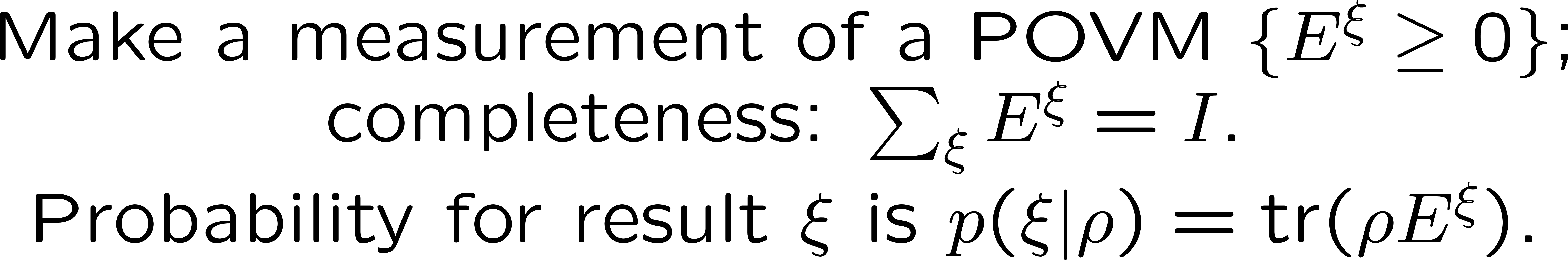 Classical Fisher-information matrix
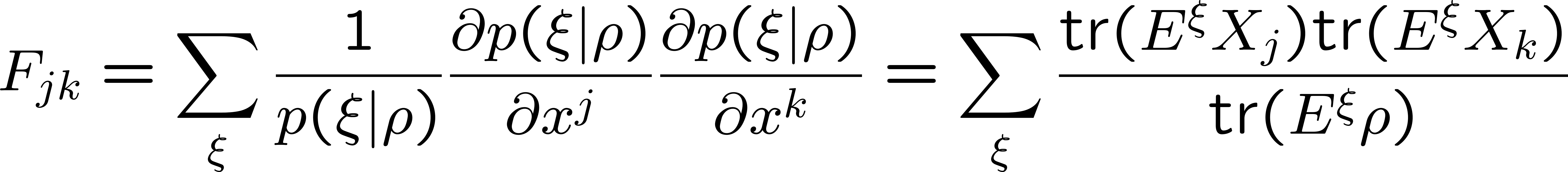 Classical Fisher metric
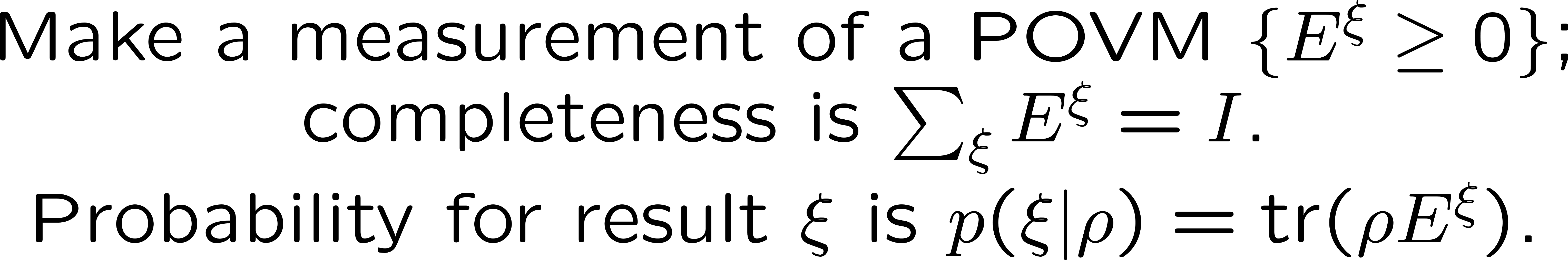 Classical Fisher-information matrix
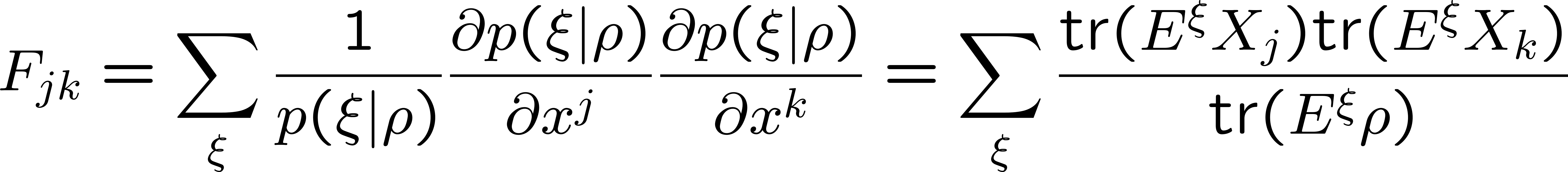 Classical Fisher-information metric
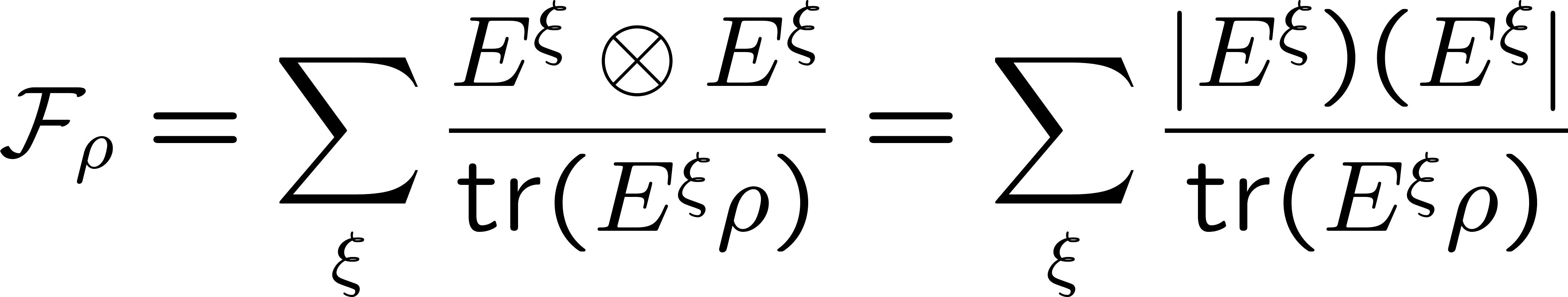 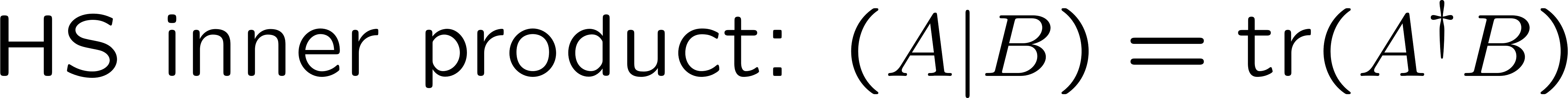 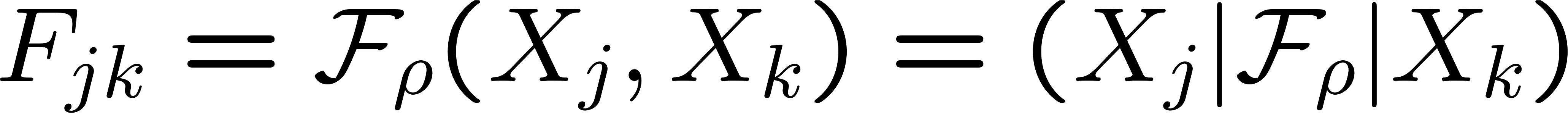 Classical Fisher metric
Classical Fisher-information metric
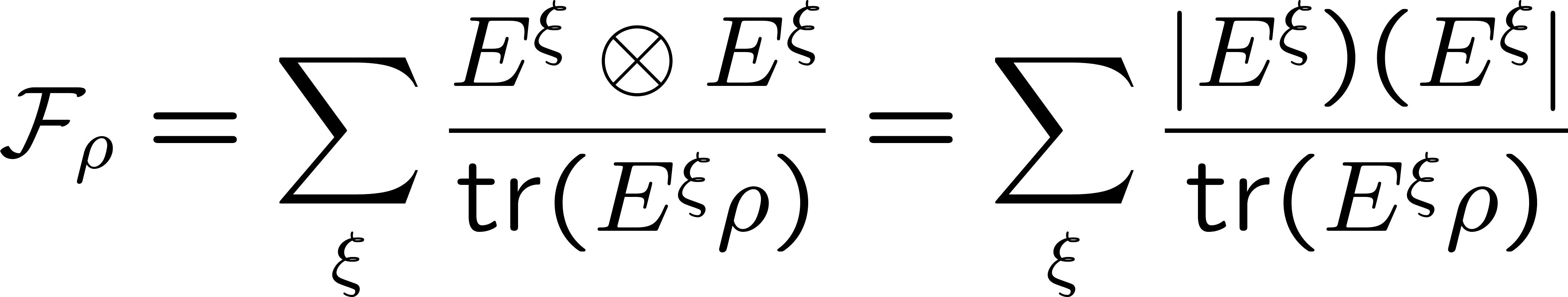 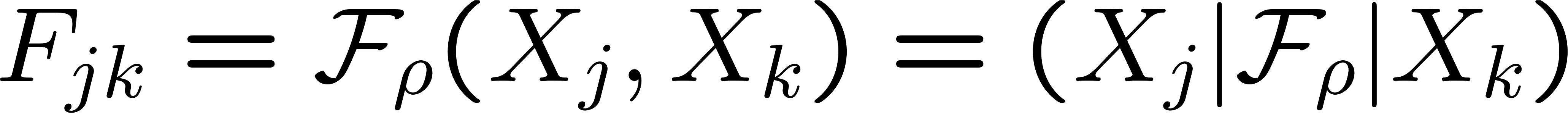 Extension (completeness) properties
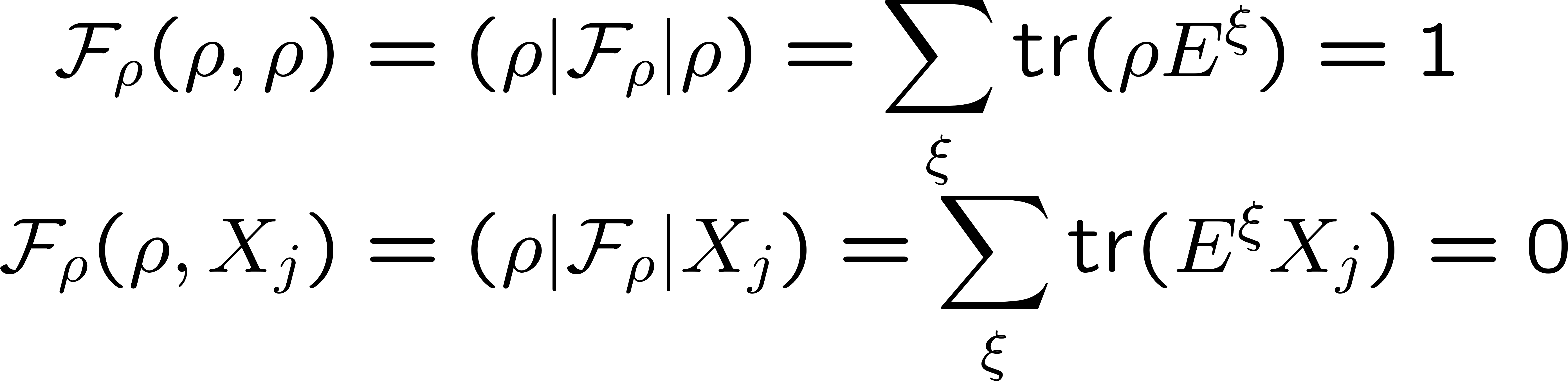 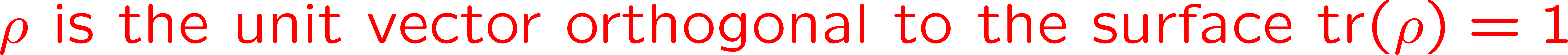 Classical Fisher metric
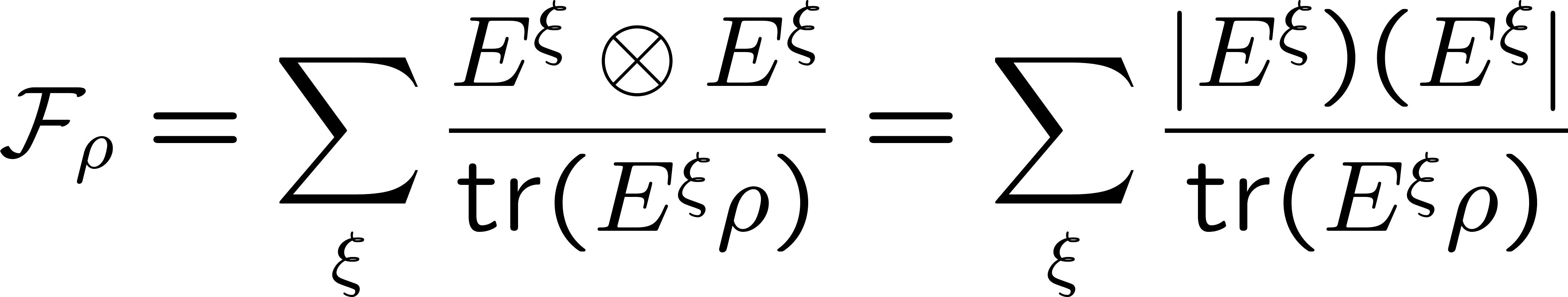 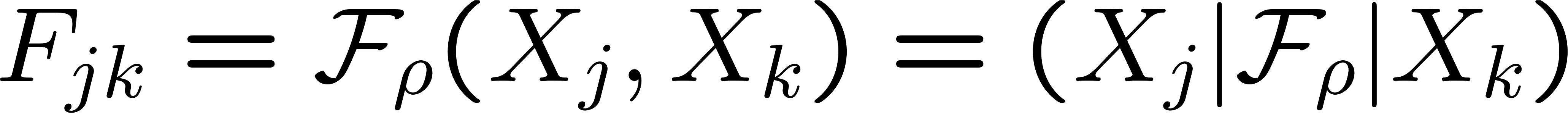 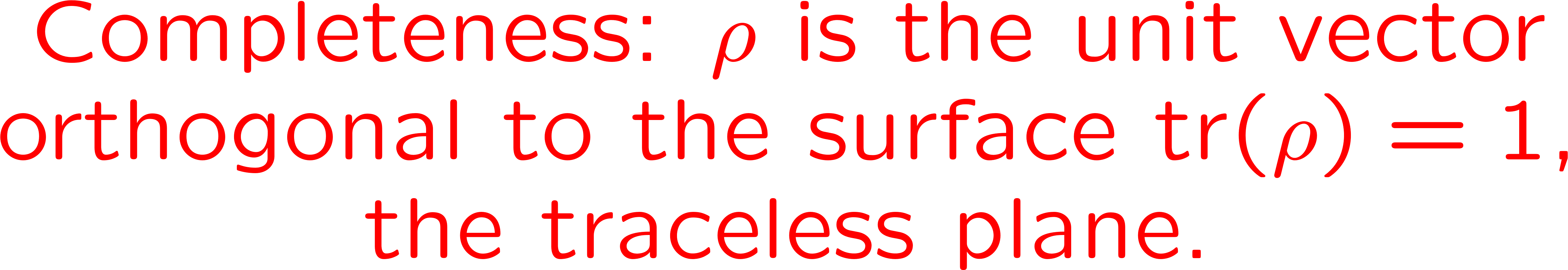 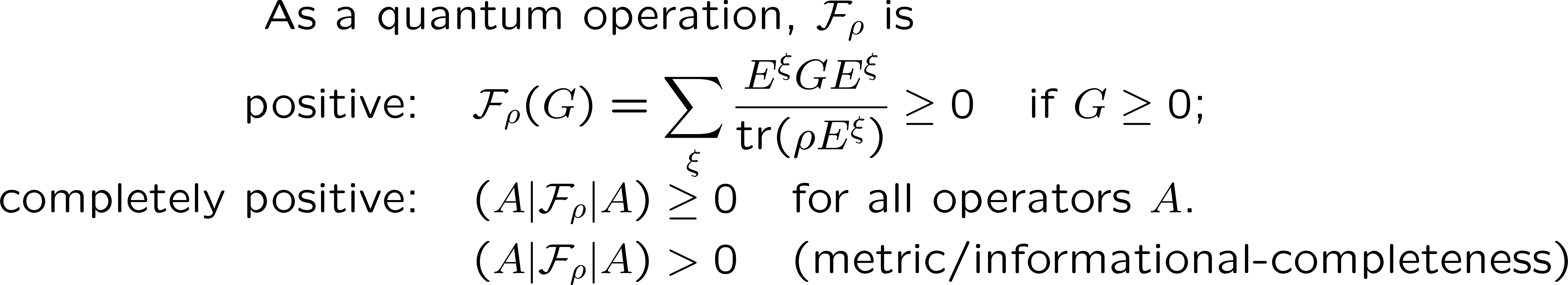 Special property
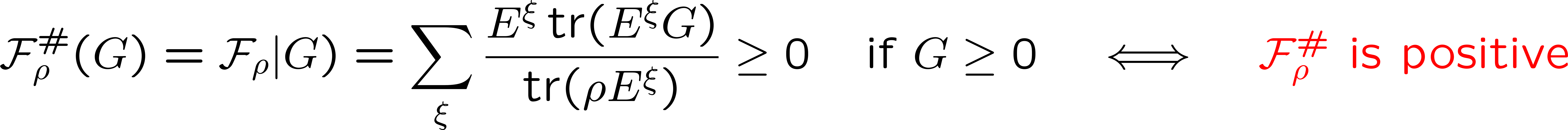 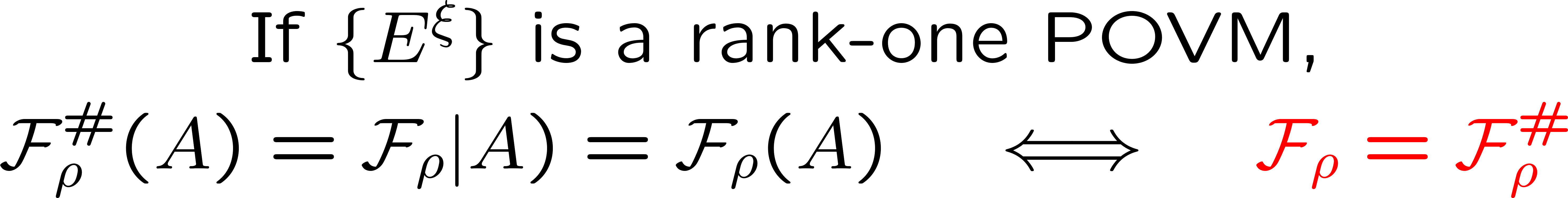 Are there spherical cows?
Can the Hilbert-Schmidt metric be the Fisher metric
for a rank-one POVM?
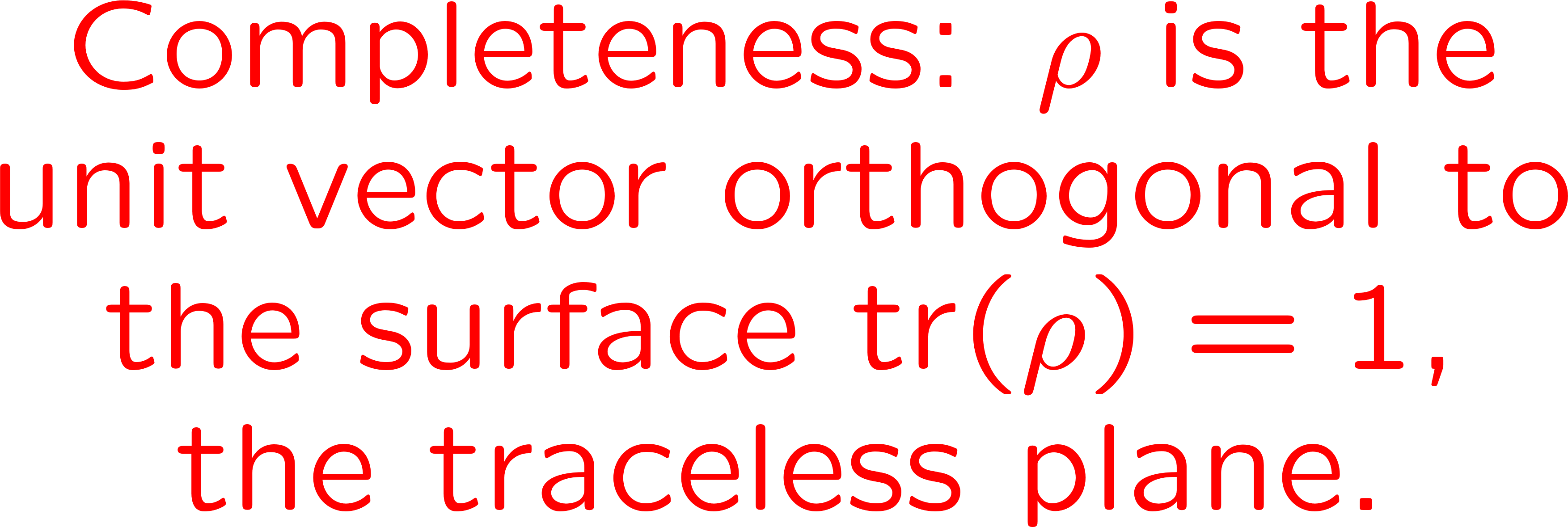 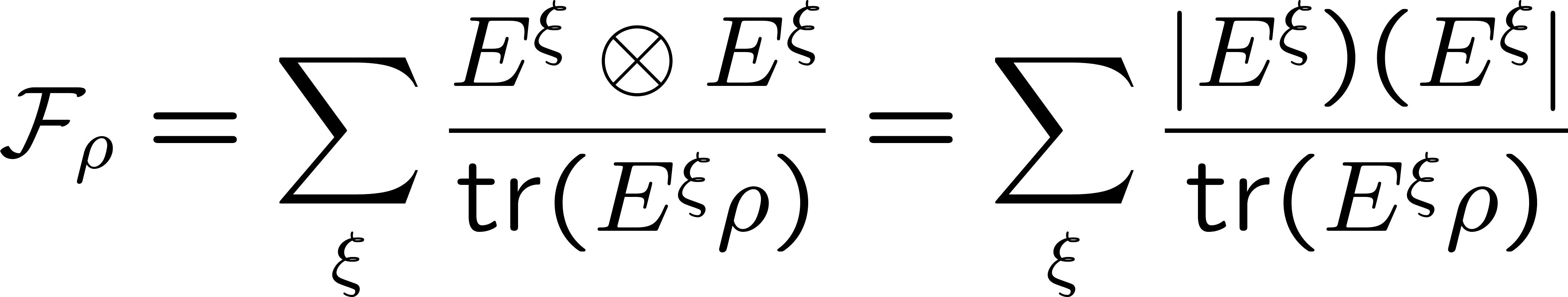 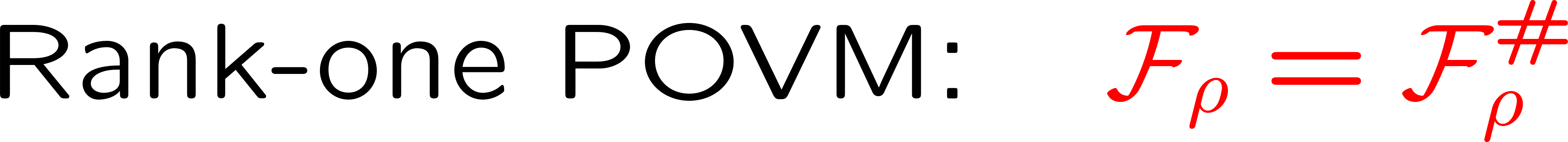 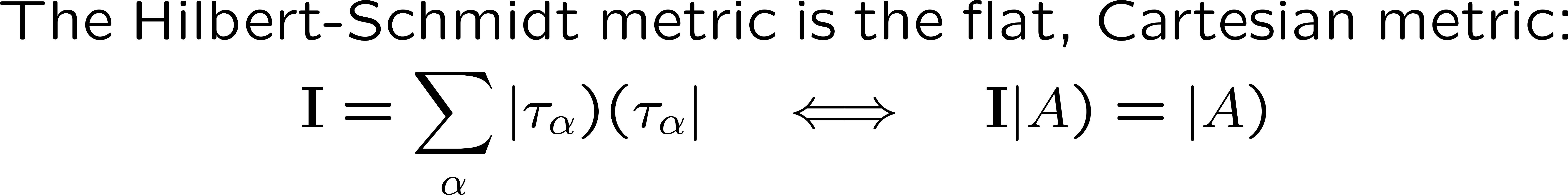 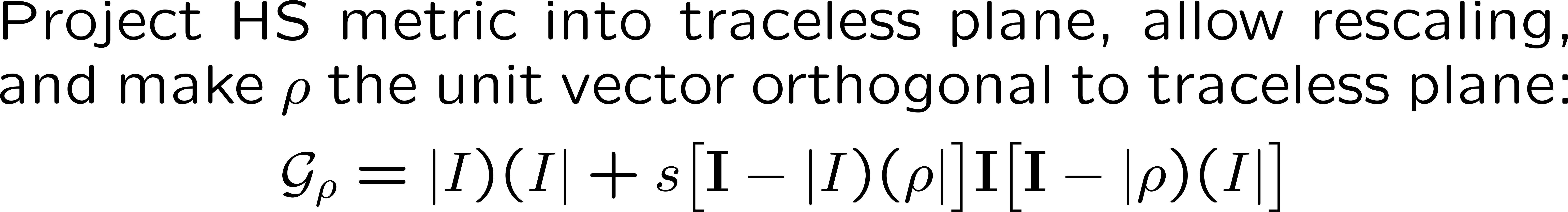 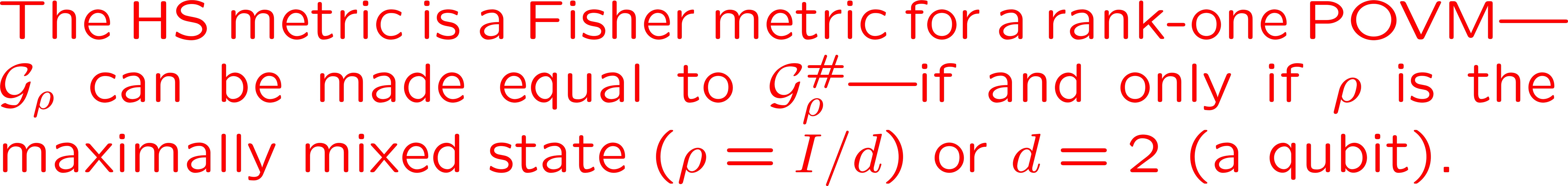 Are there spherical cows?
Can the Hilbert-Schmidt metric be the Fisher metric
for a rank-one POVM?
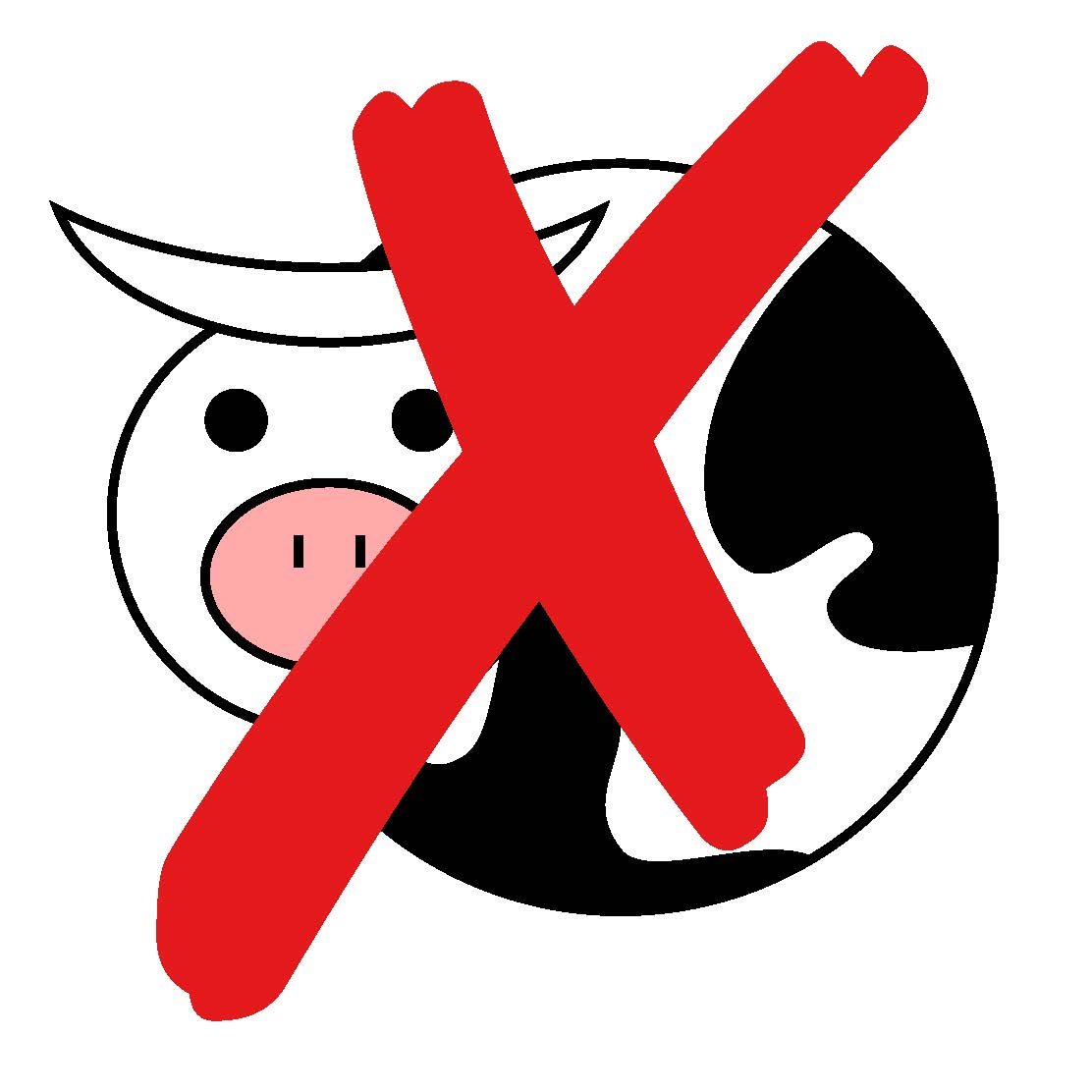 Except for qubits and the maximally mixed state
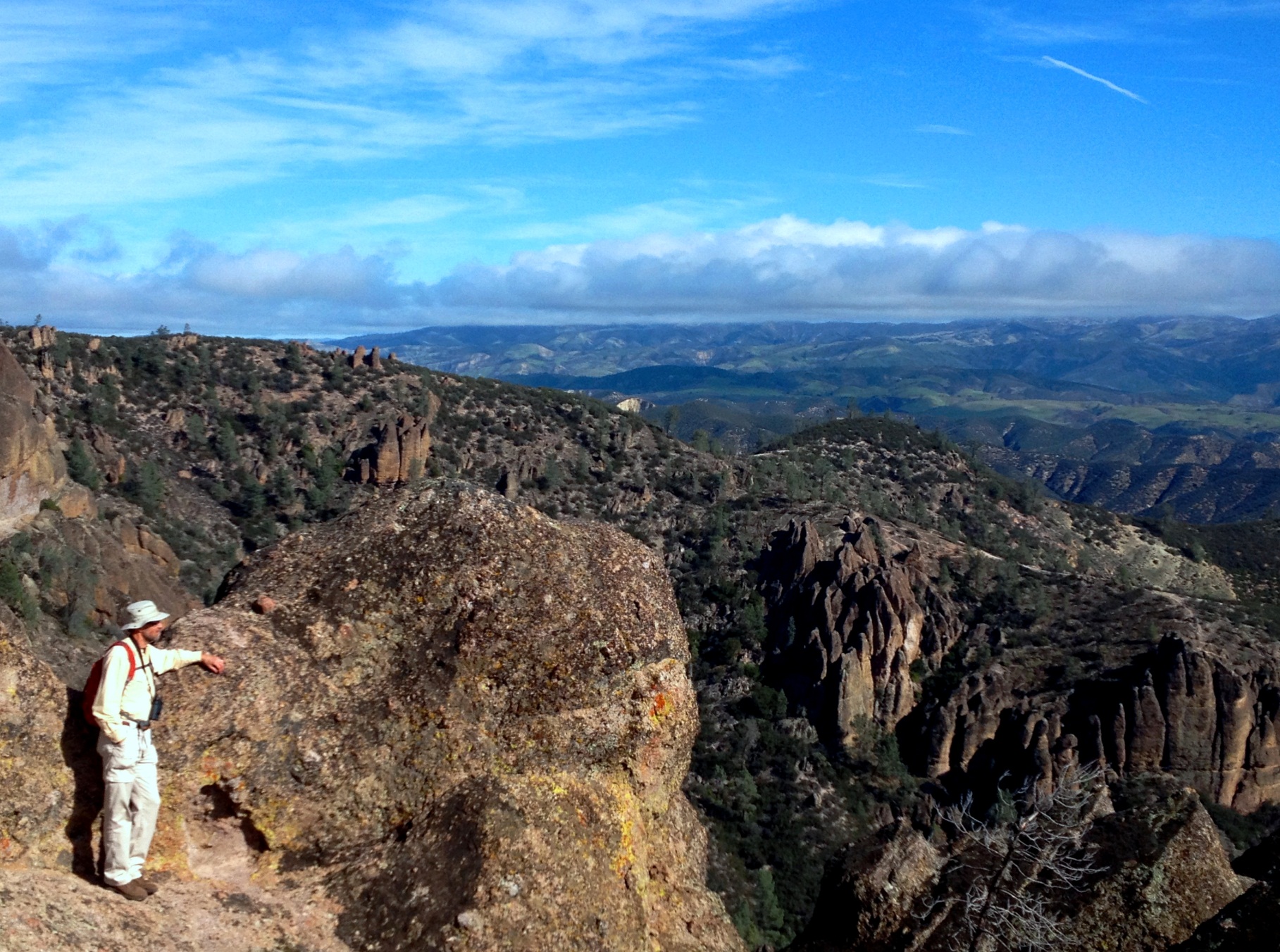 IV.  Anistropy in qutrit tomography
Pinnacles National Park
Central California
Anistropy in qutrit tomography
Rank distributions
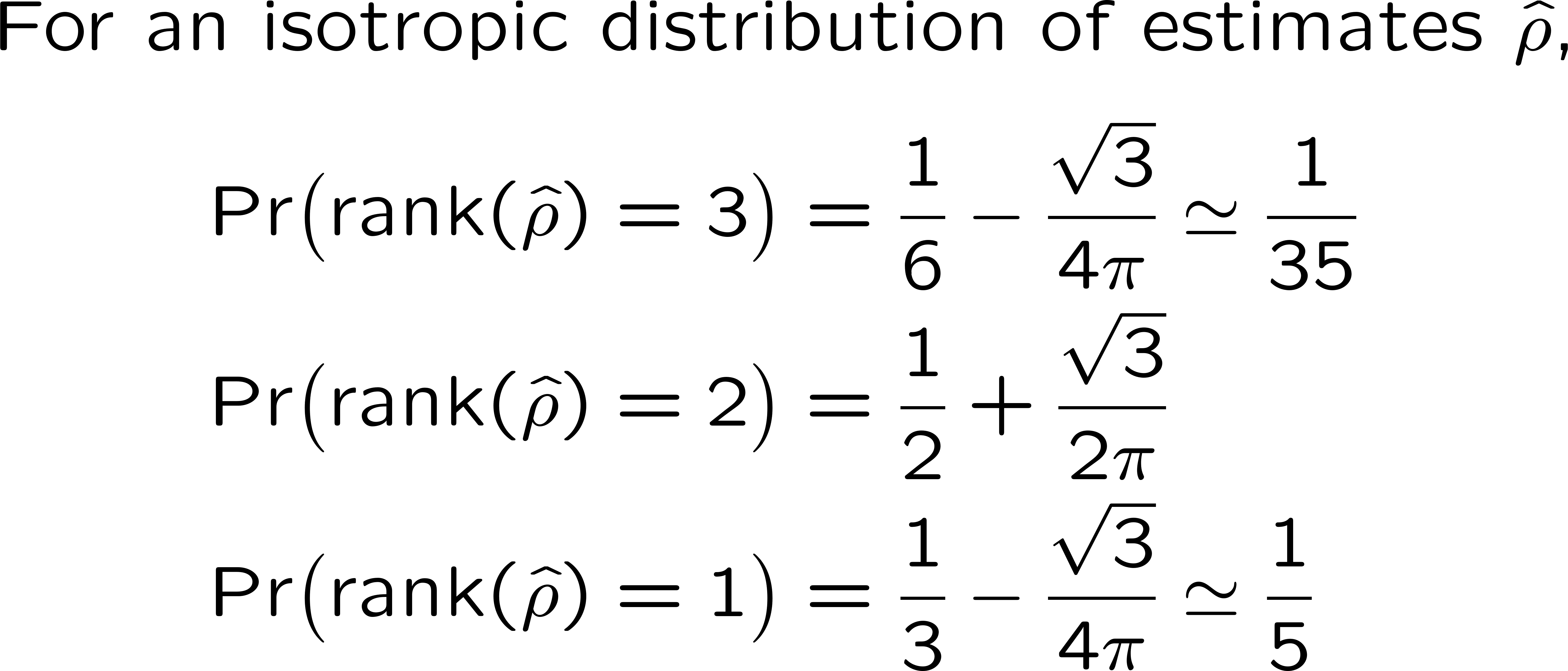 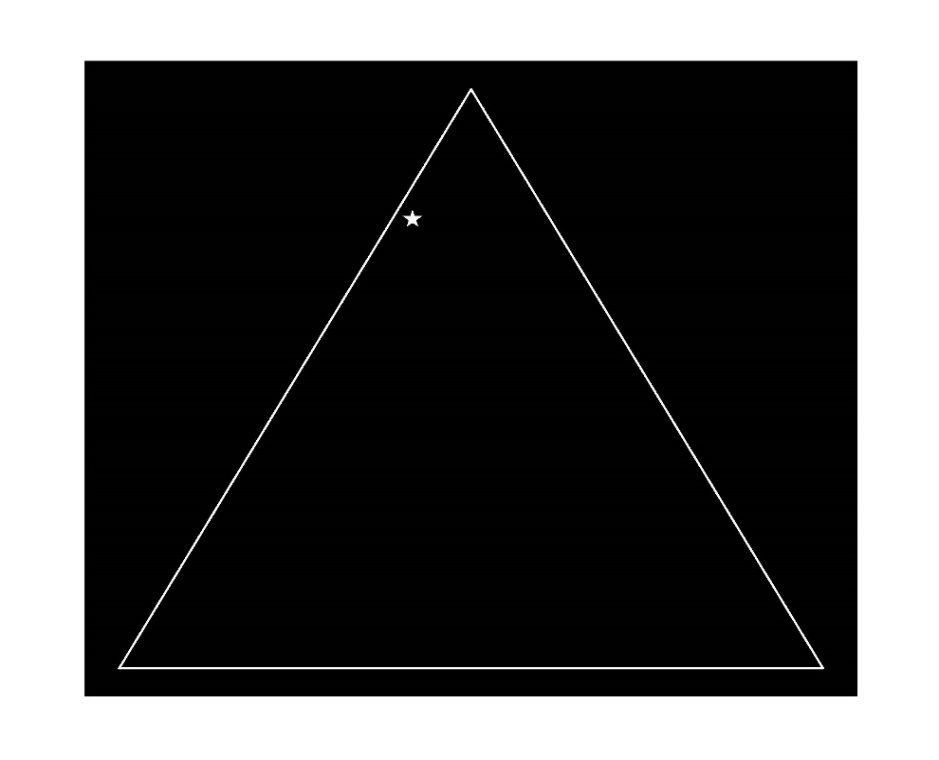 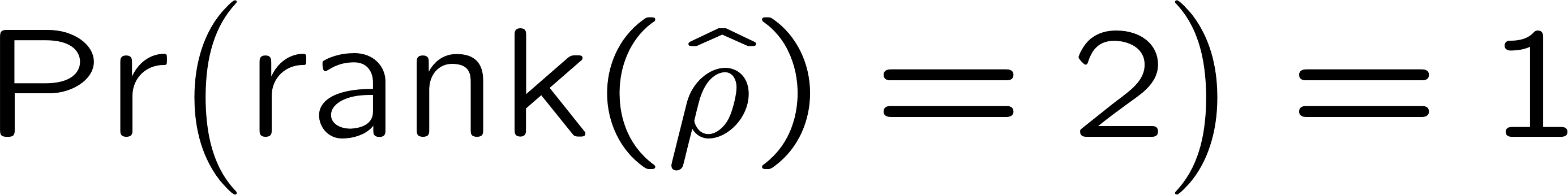 Classical simplex
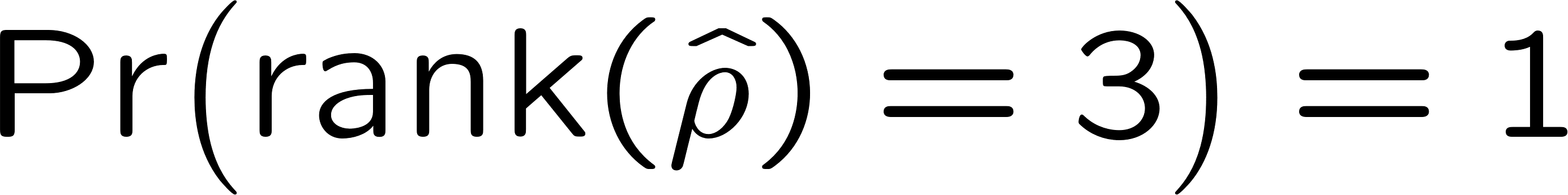 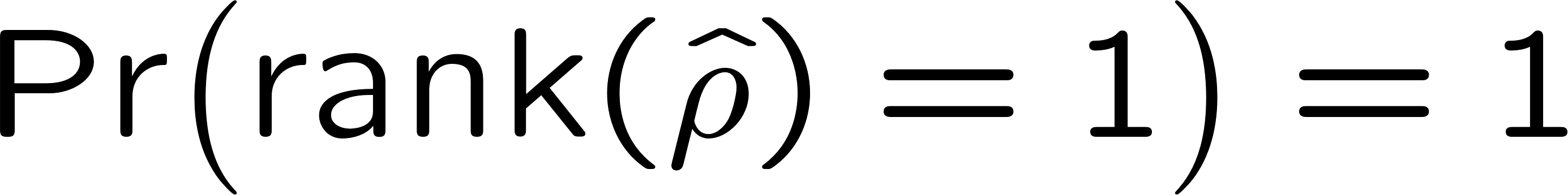 Quantum gerrymandering
Anistropy in qutrit tomography
Rank distributions
SIC-POVM
Rank 2
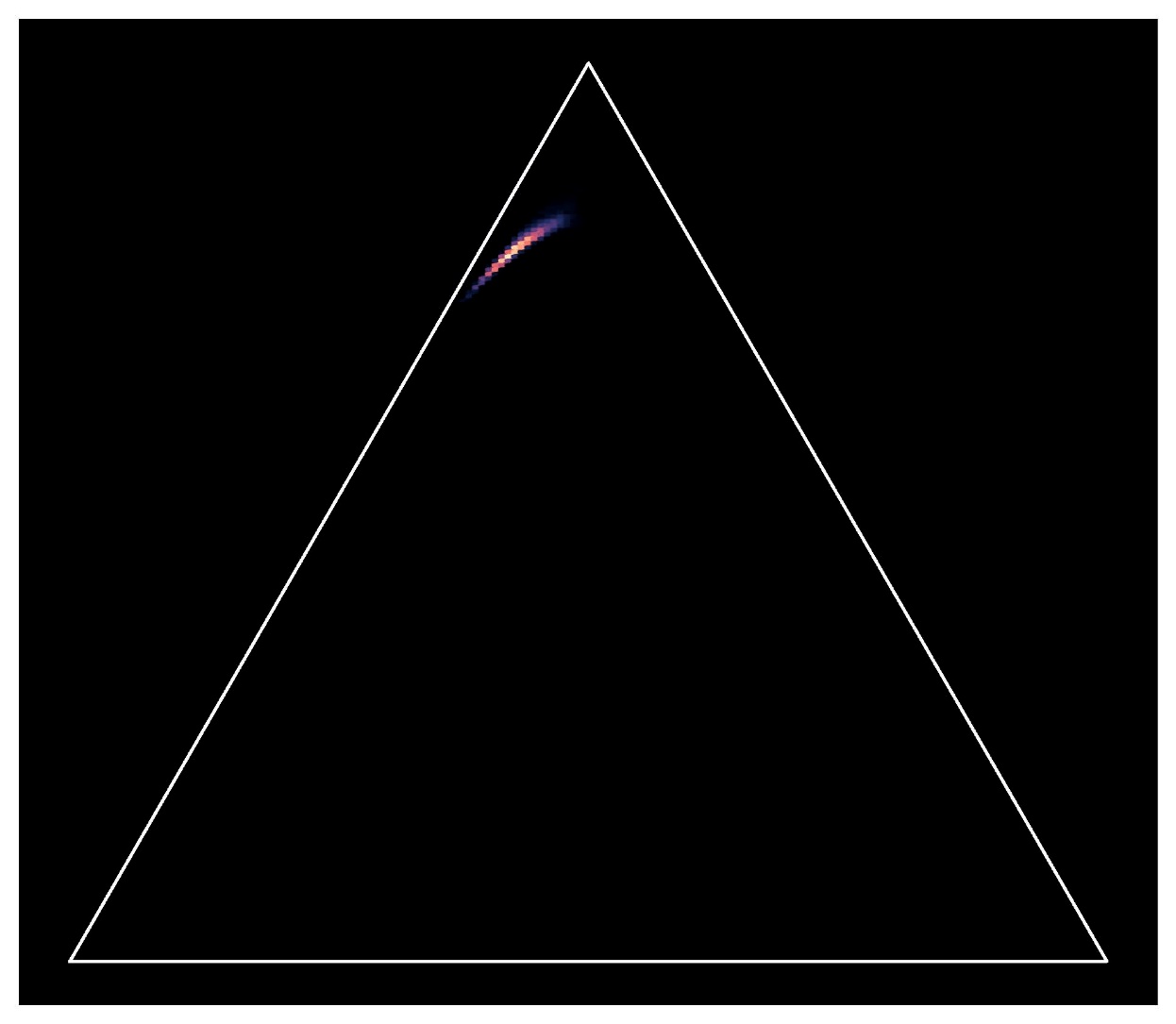 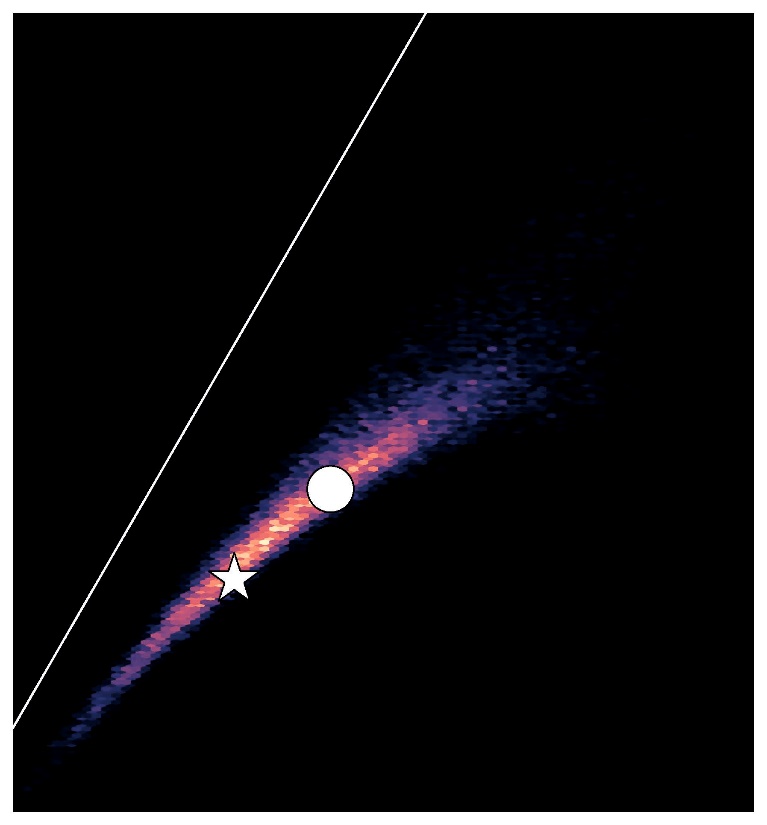 For the supercilious: the supercilium
Rank 1
Rank 3
Anistropy in qutrit tomography
Rank distributions
MUB
Rank 2
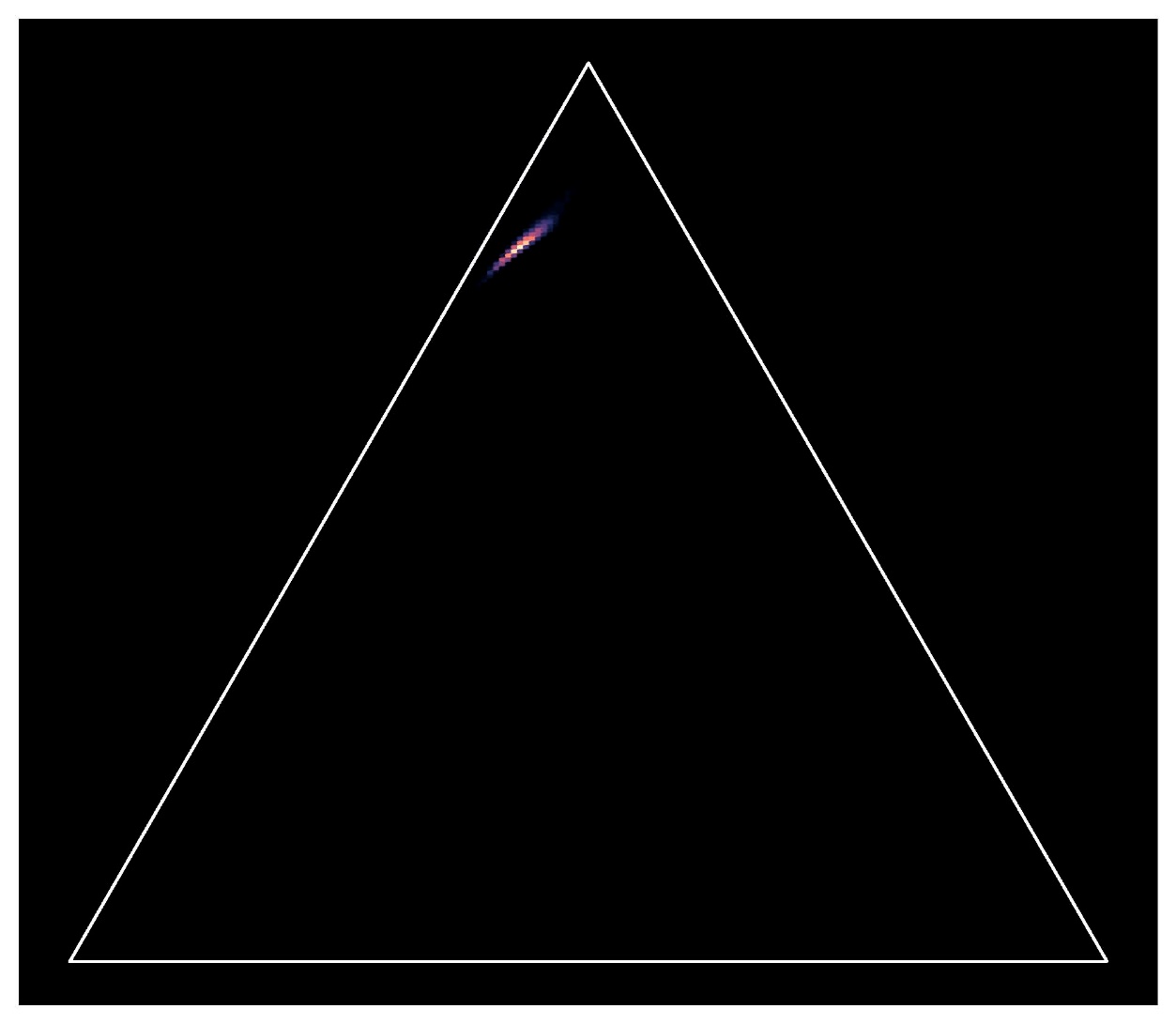 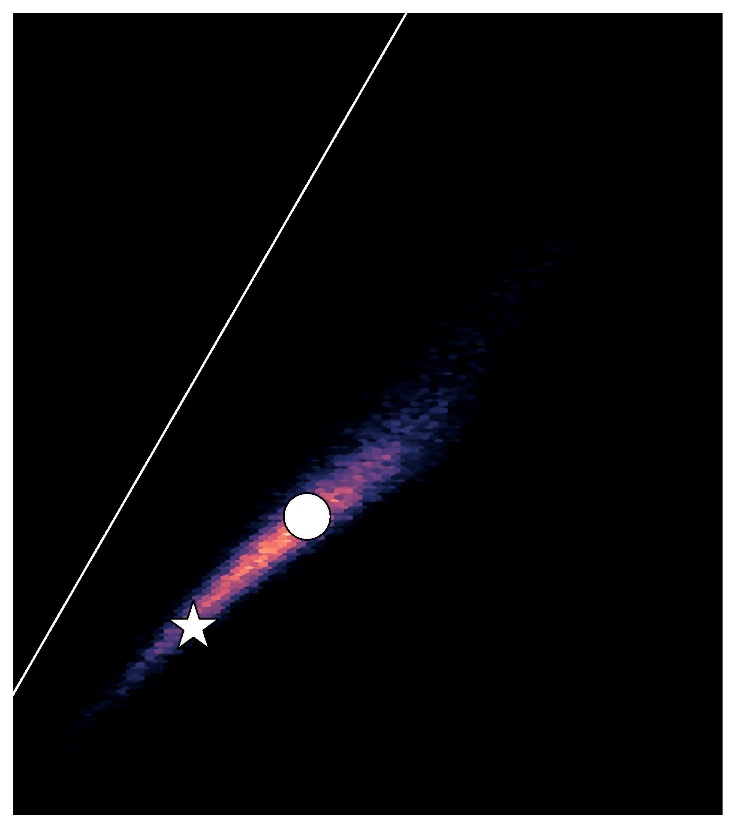 Rank 1
Rank 3
Anistropy in qutrit tomography
Condition numbers
Condition number: ratio of largest to smallest eigenvalue
SIC-POVM
relevant directions
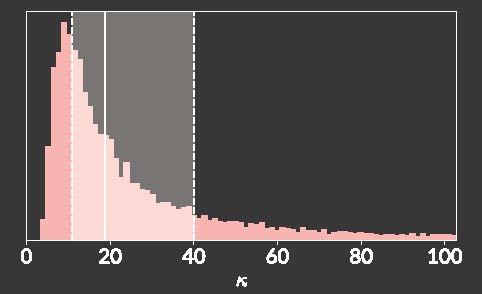 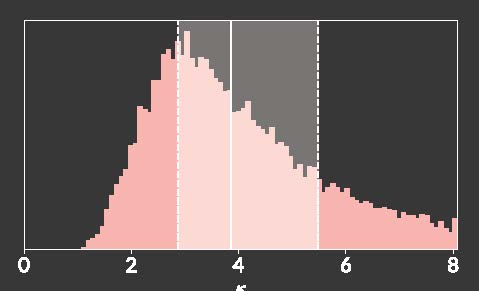 MUB
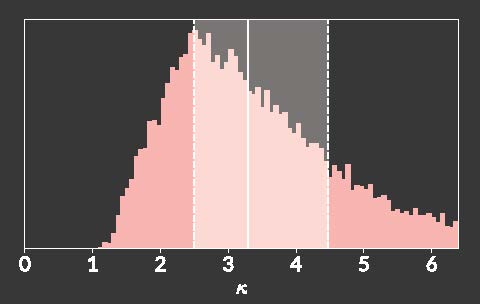 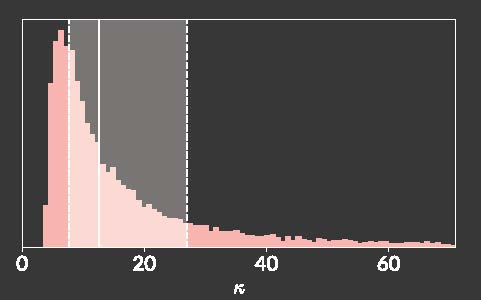 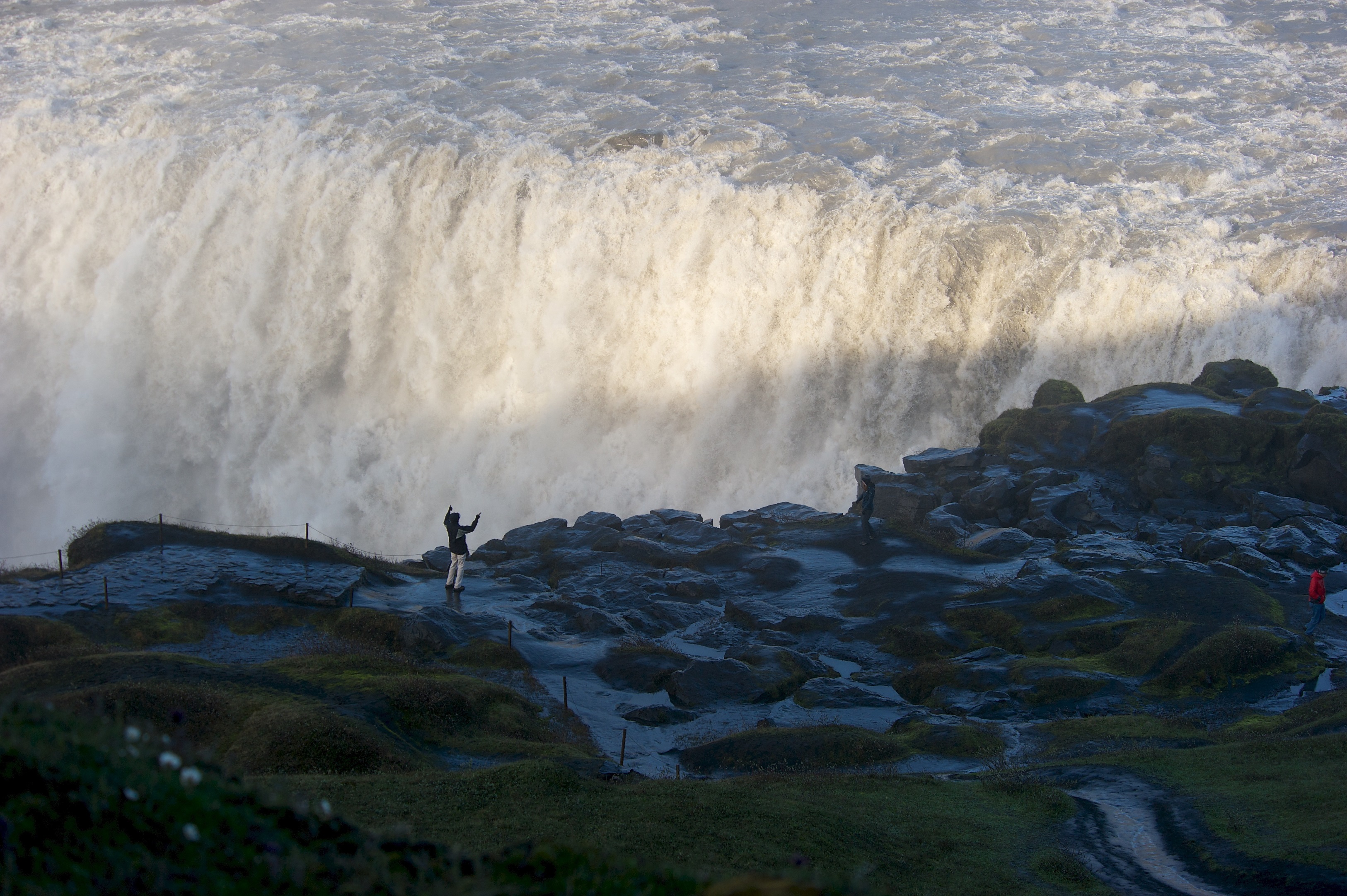 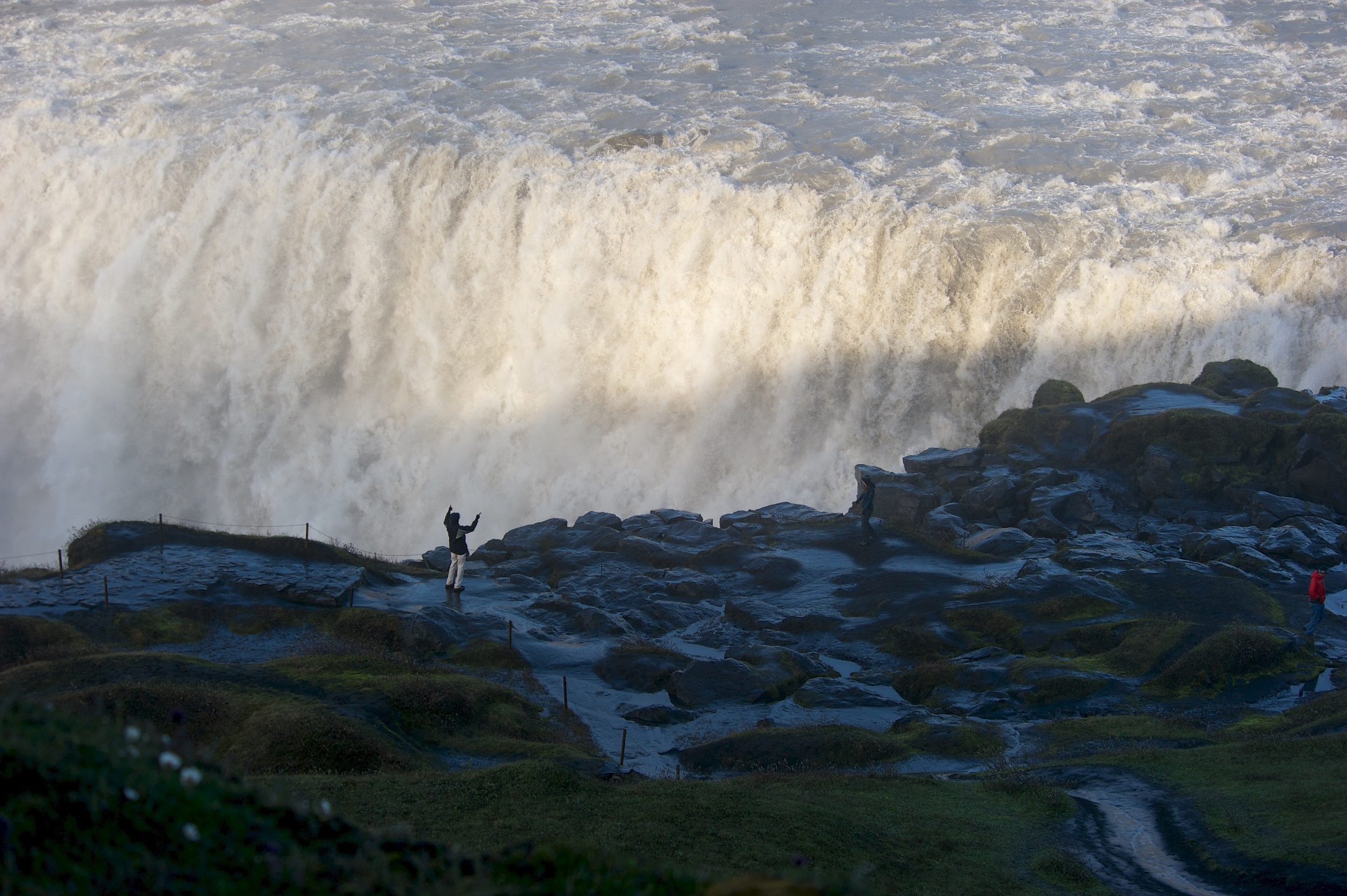 Thanks for your attention.
Dettifoss
Iceland